ЛЕТО
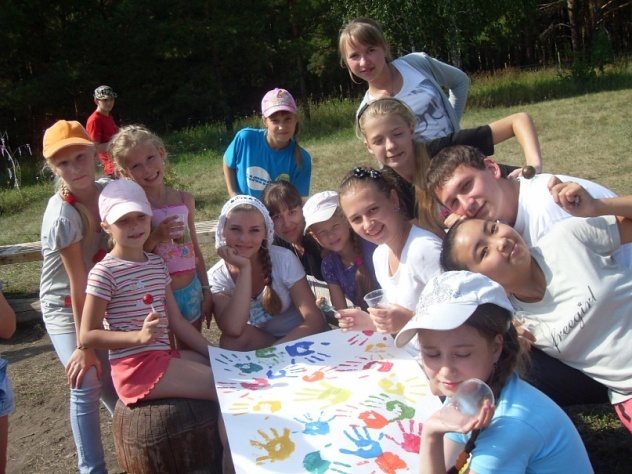 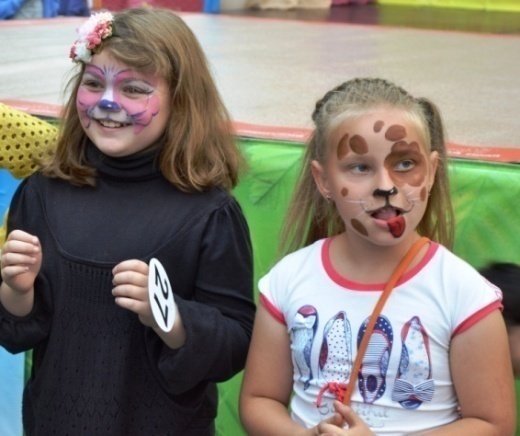 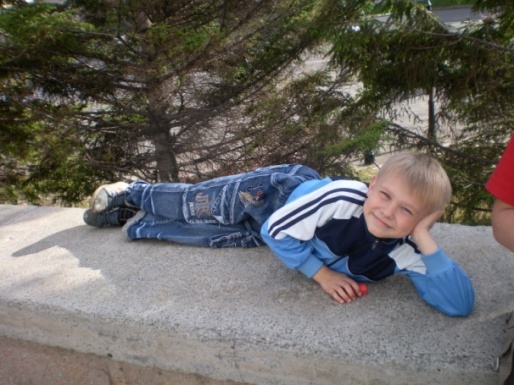 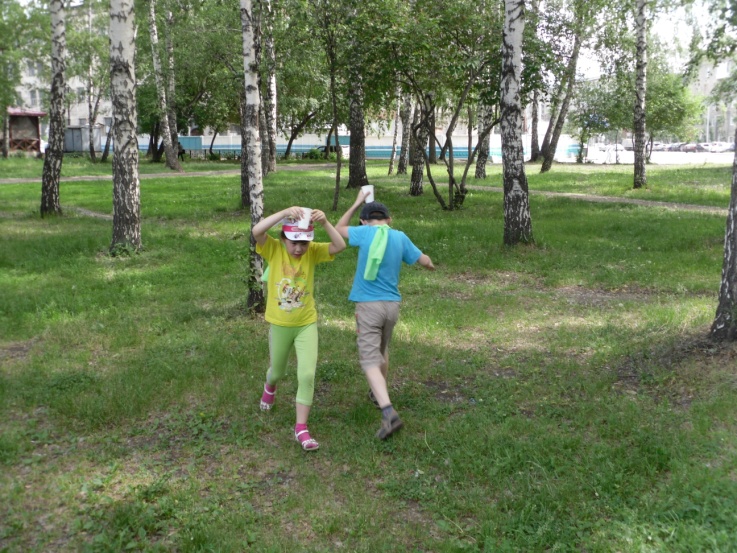 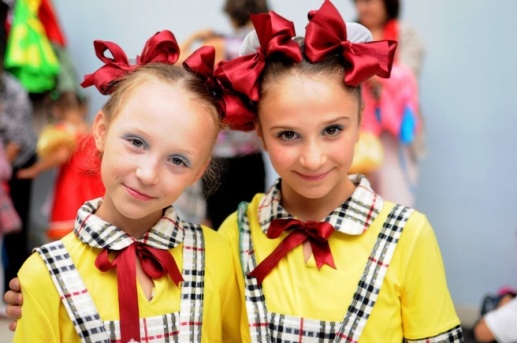 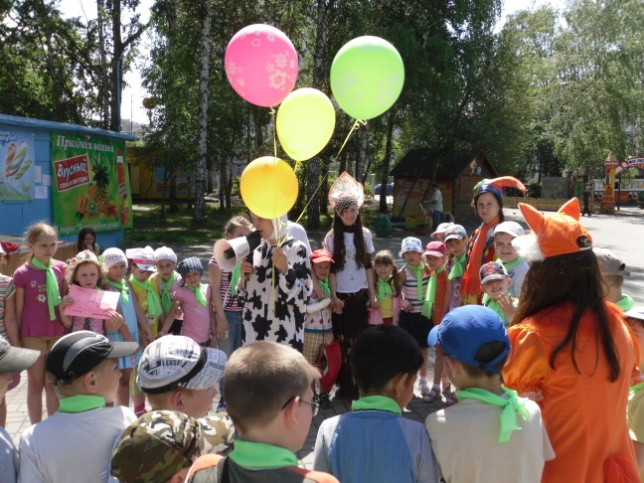 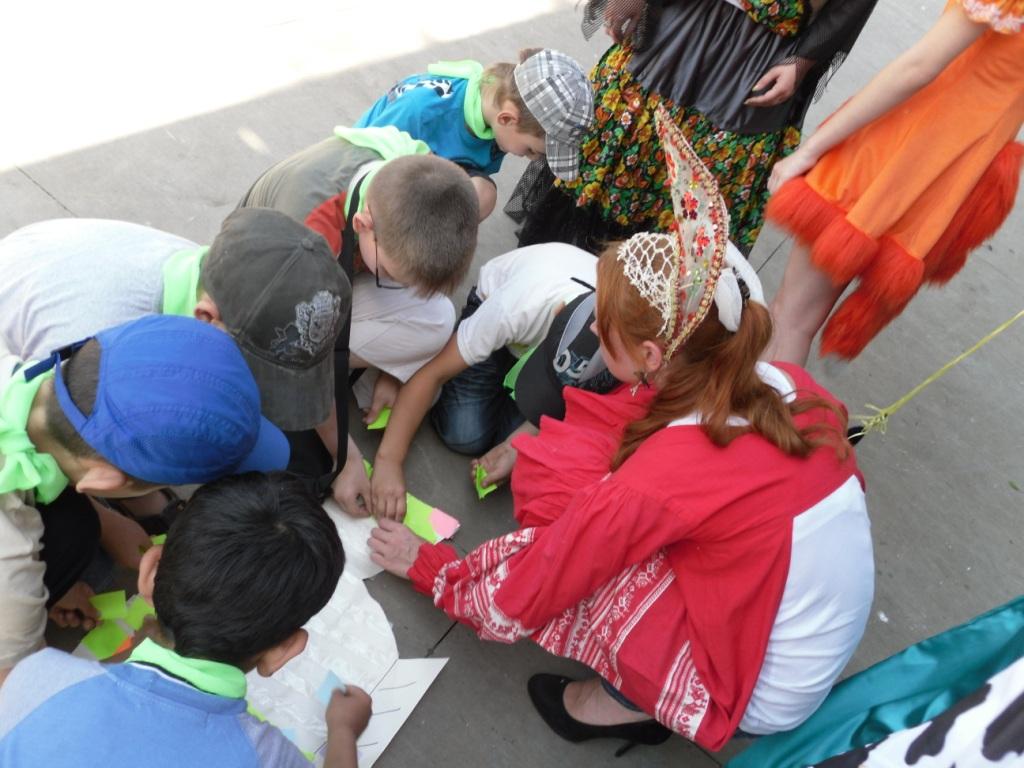 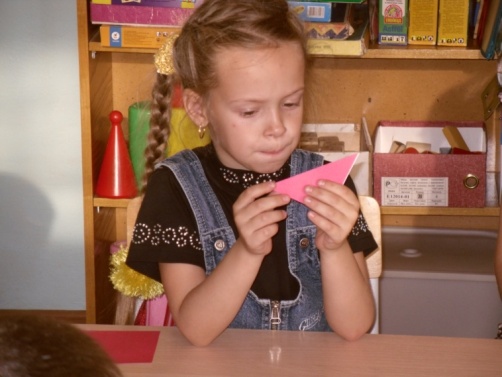 «Звёздное лето»
ПРОГРАММА 
организации летнего отдыха, оздоровления и занятости 
детей и подростков Дзержинского района 
города Новосибирска
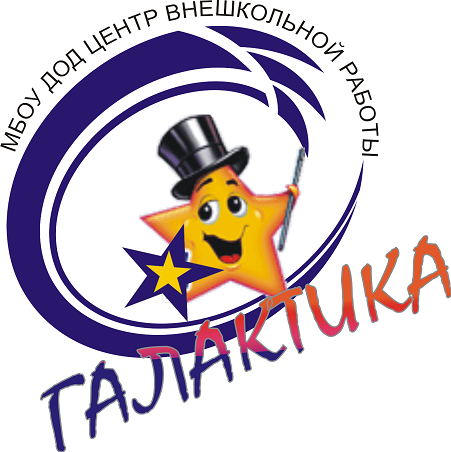 Методист МБОУ ДОД ЦВР «Галактика»
Маньянова Алёна Геннадьевна
Цель Программы
Создание системы полноценного отдыха, оздоровления и организованной занятости детей и подростков в летний период.
Основные задачи Программы
Максимальный охват детей и подростков различными формами отдыха, оздоровления и занятости;
Создание условий, способствующих непрерывности образовательного процесса, организации свободного времени и досуга детей;
Повышение мотивации к здоровому образу жизни;
Обеспечение социальной защищенности;
Развитие новых форм воспитательной и оздоровительной работы;
Создание условий для получения несовершеннолетними опыта в трудовой деятельности.
Технология реализации программы
Клубы по месту жительства ЦВР
«Калейдоскоп» (улица Есенина-16)
«Искра» (улица Гоголя-228)
Молодежного шахматного клуба (улица Гоголя-206)
Социальные партнеры Программы
ОУ Дзержинского района
ПК и О «Берёзовая роща»
Библиотеки Дзержинского района 
РУВД Дзержинского района, Подразделение по делам несовершеннолетних
ТРЦ «Сибирский МОЛЛ», «Аура», «Сан Сити»
ДОЛ Новосибирской области
Отдел занятости населения Дзержинского района
Детские поликлиники Дзержинского района
ТОС Дзержинского района
Предполагаемые результатыреализации программы
Повышение качества дополнительного образования, развитие новых форм работы в летний период;
Удовлетворение потребностей детей в занятиях по интересам в летний период;
Повышение уровня занятости детей в летний период;
Увеличение контингента детей и подростков, охваченных разнообразными  формами  отдыха,  оздоровления и занятости в летний период;
Критерии оценки достижения результатов Программы
высокий процент сохранности постоянного контингента обучающихся ЦВР «Галактика»;
увеличение количества детей и подростков, охваченных деятельностью в летний период;
повышение качества дополнительного образования путём внедрения новых форм работы с детьми и подростками в летний период.
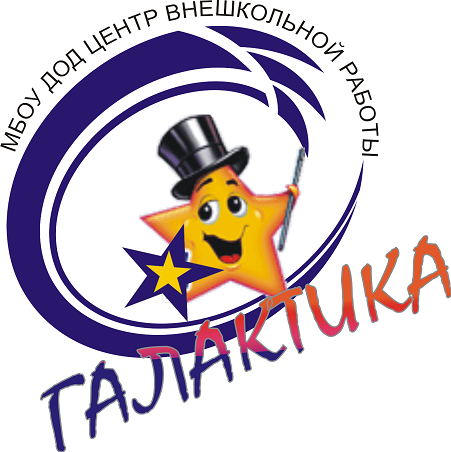 Яркие моменты
«Звездного лета» 2013
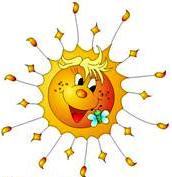 «Галактика» в культурно-массовых                 
        мероприятиях Дзержинского района 
                    и города Новосибирска
Участие в организации и проведении торжественной церемонии        
  награждения выпускников школ Дзержинского района 
  золотыми и серебряными медалями «За особые успехи в учении»
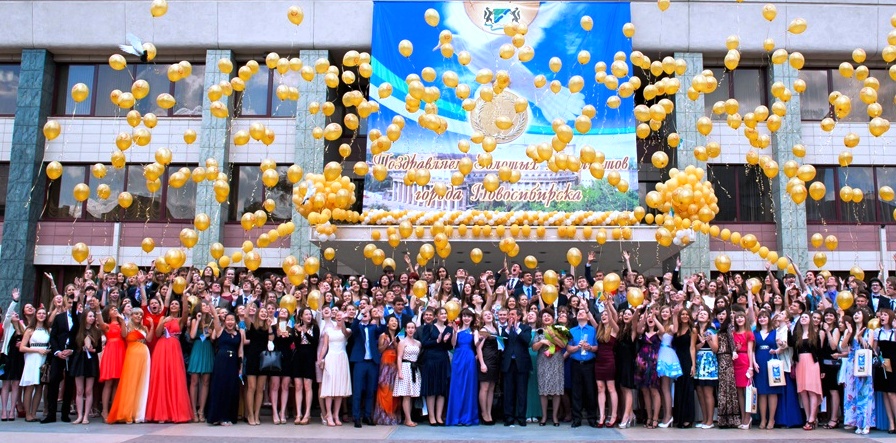 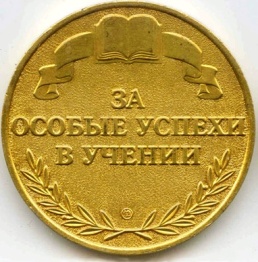 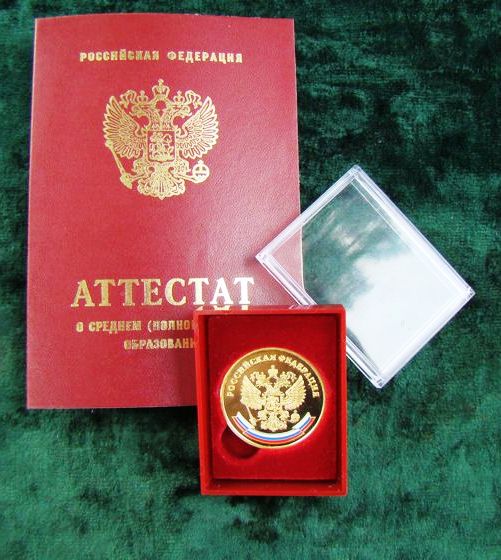 20 июня 2013
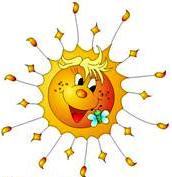 Торжественное открытие цвето – динамического фонтана в ПКиО «Берёзовая роща»
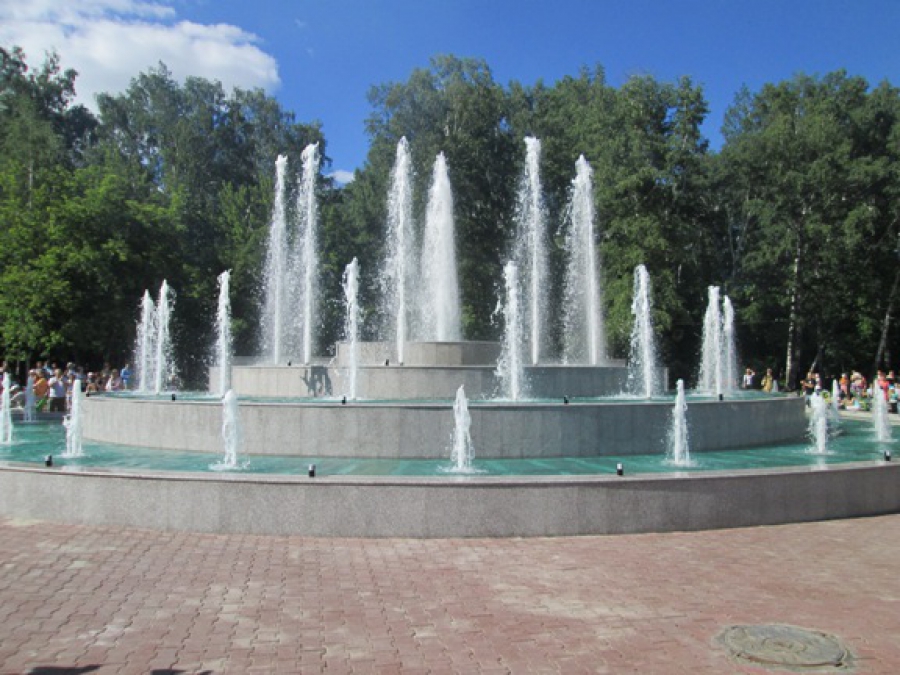 27 июня 2013
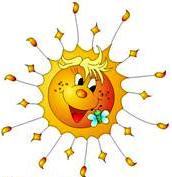 Торжественное открытие скульптурной композиции 
    «Символ материнства»
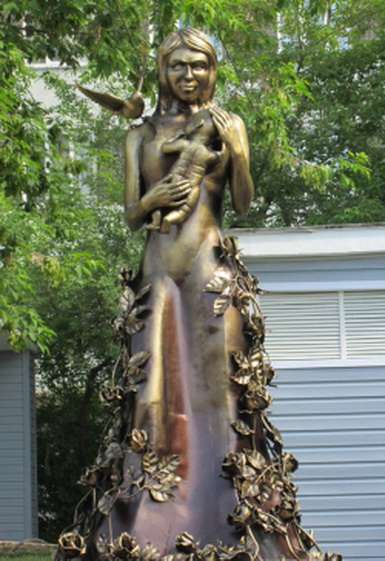 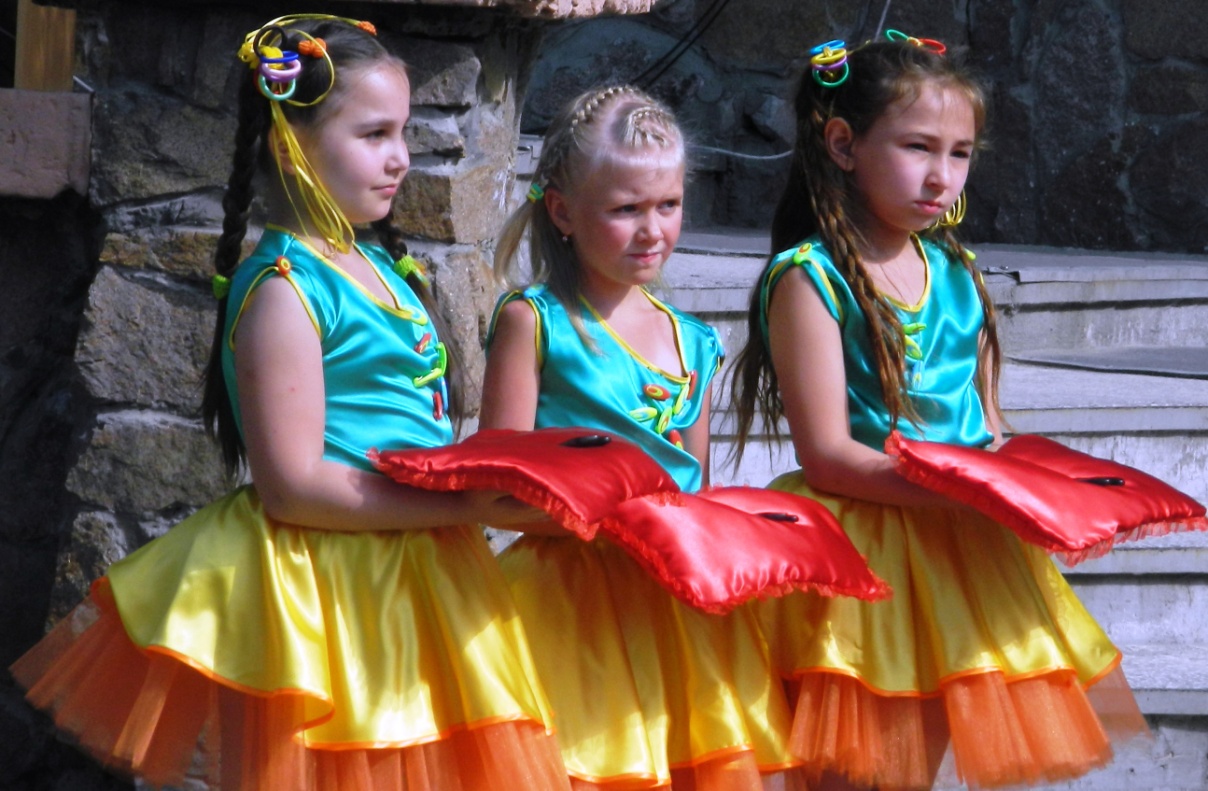 27 июня 2013
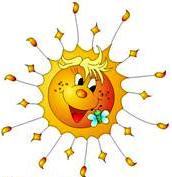 Торжественное открытие Международных           Детских Игр «Спорт, Искусство, Интеллект»
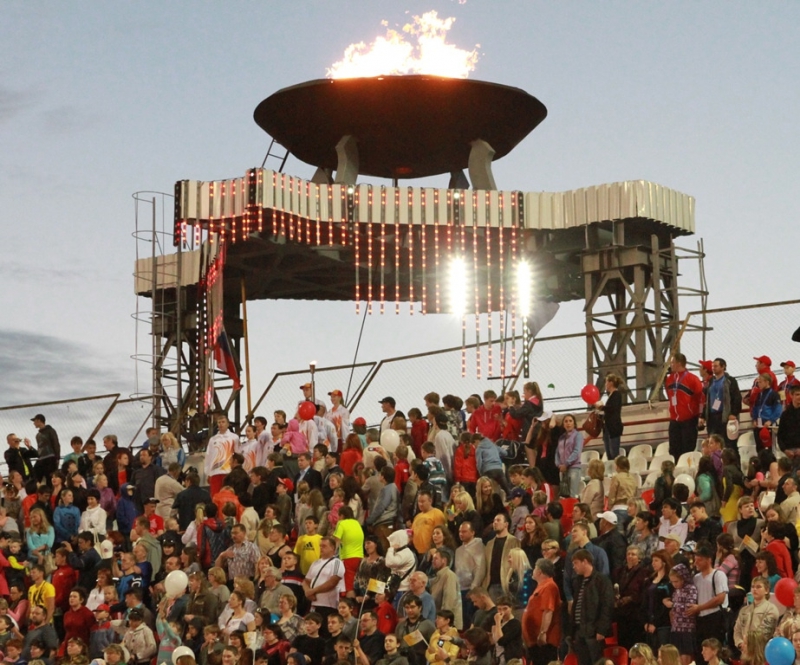 26 июня 2013
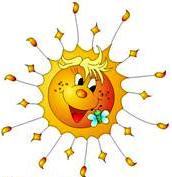 Участие в проведении праздничных мероприятий, 
    посвященных Дню города
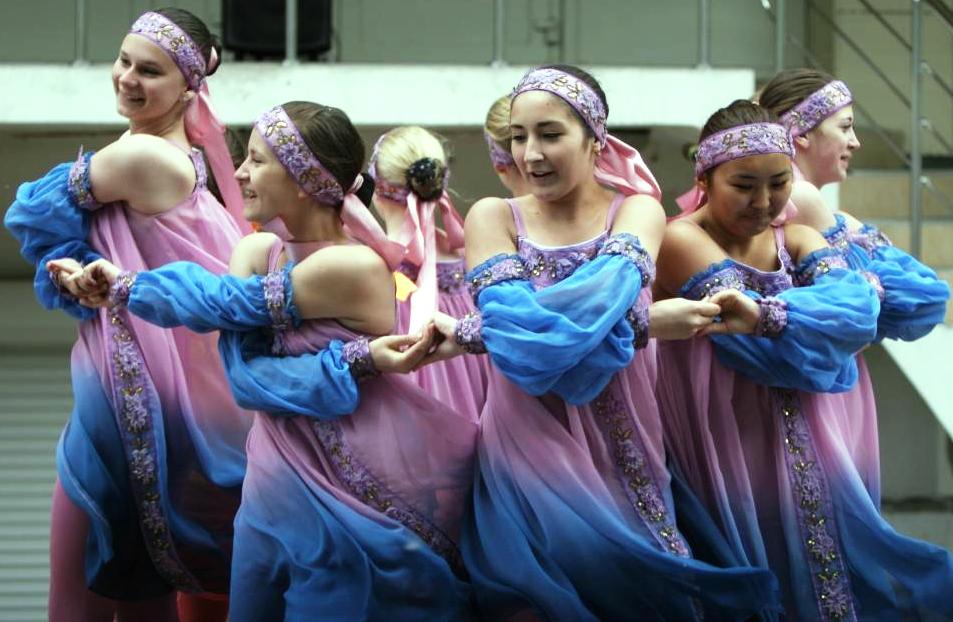 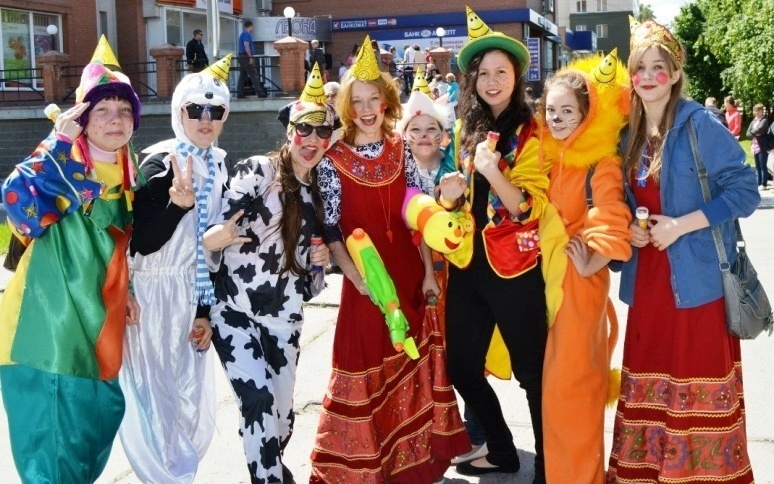 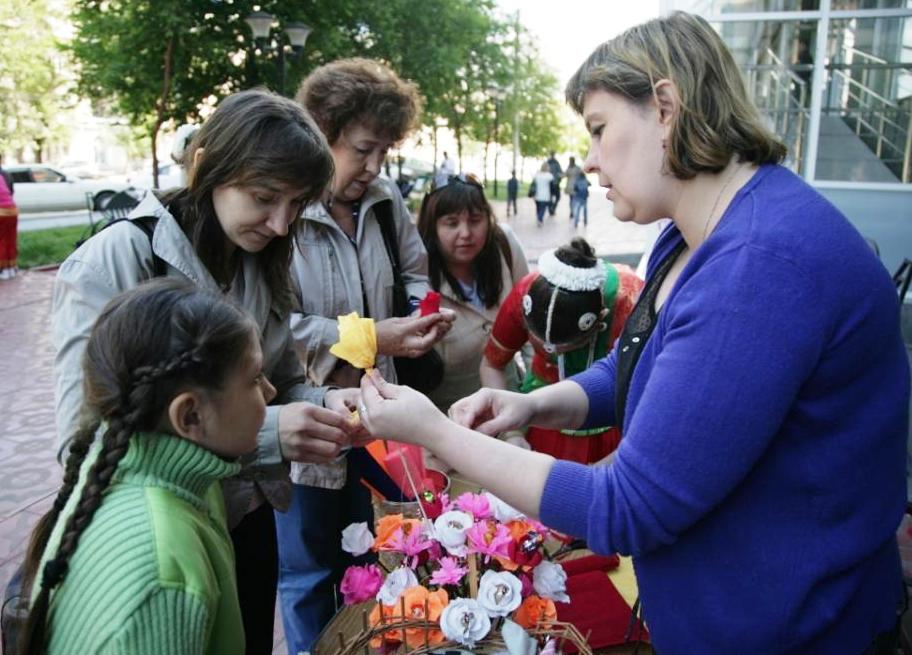 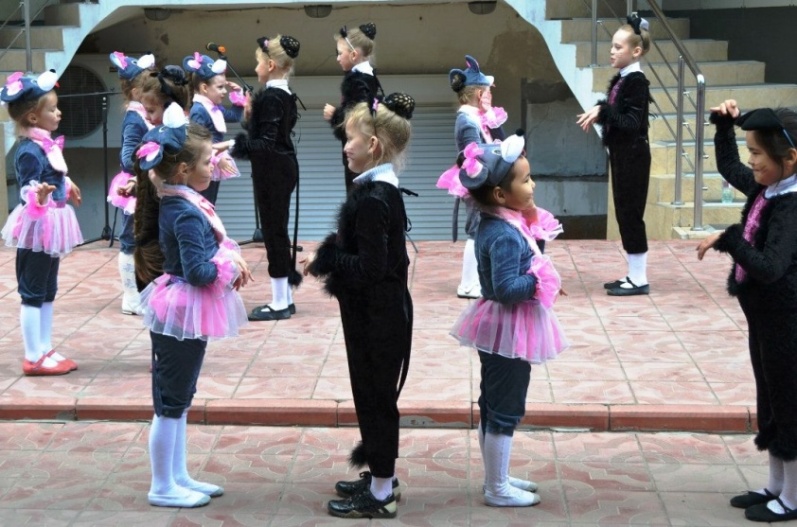 30 июня 2013
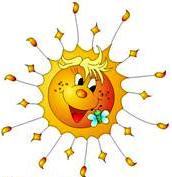 Участие в мероприятиях посвящённых  
     Дню Воздушного флота России
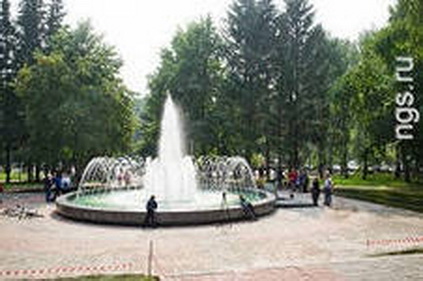 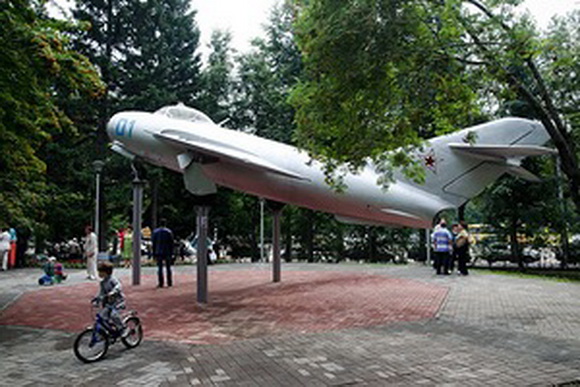 16-18 августа 2013
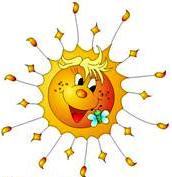 Открытый турнир по шахматам
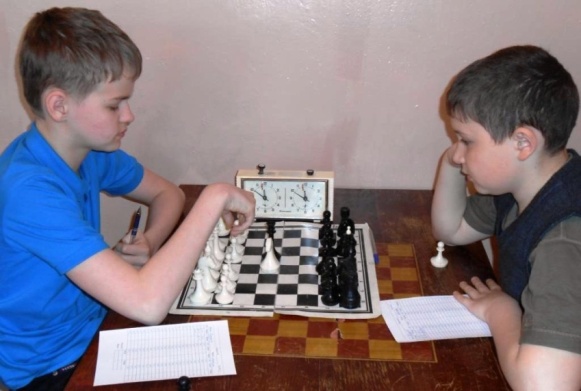 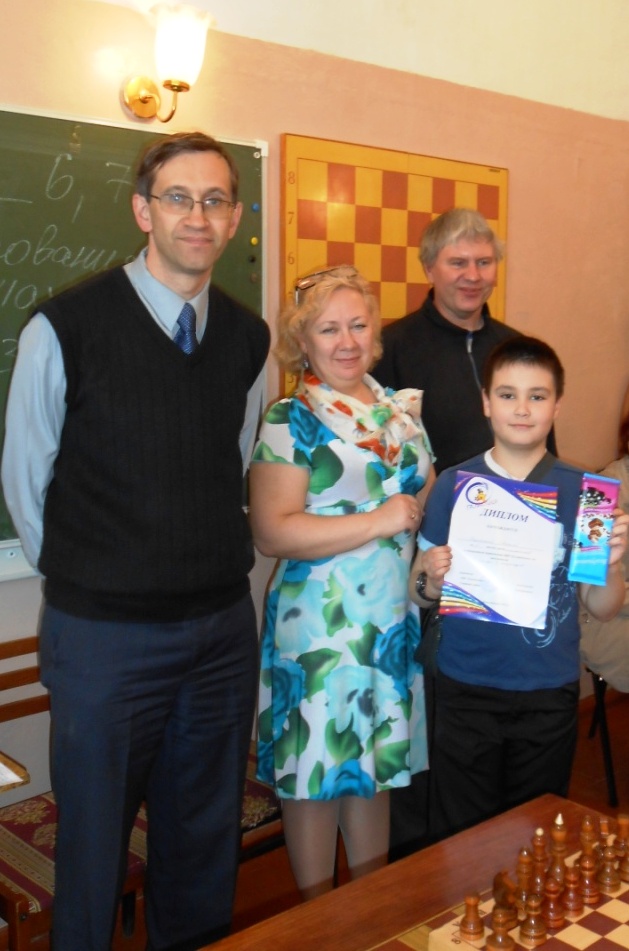 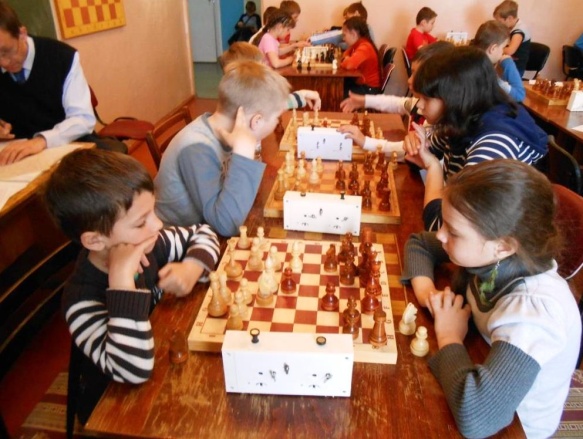 3-10 июня 2013
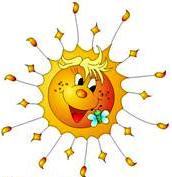 Новые высоты «Васанты»

 Международный фестиваль 
    национальных культур
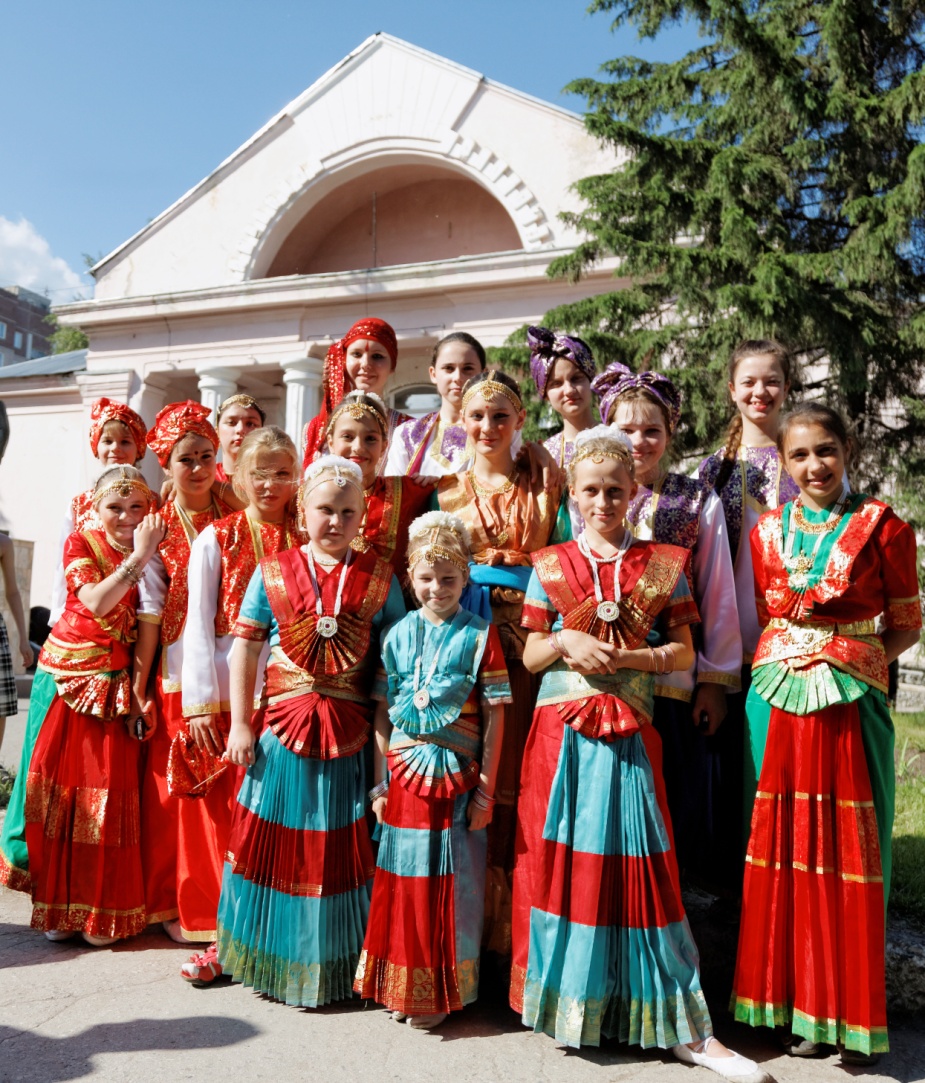 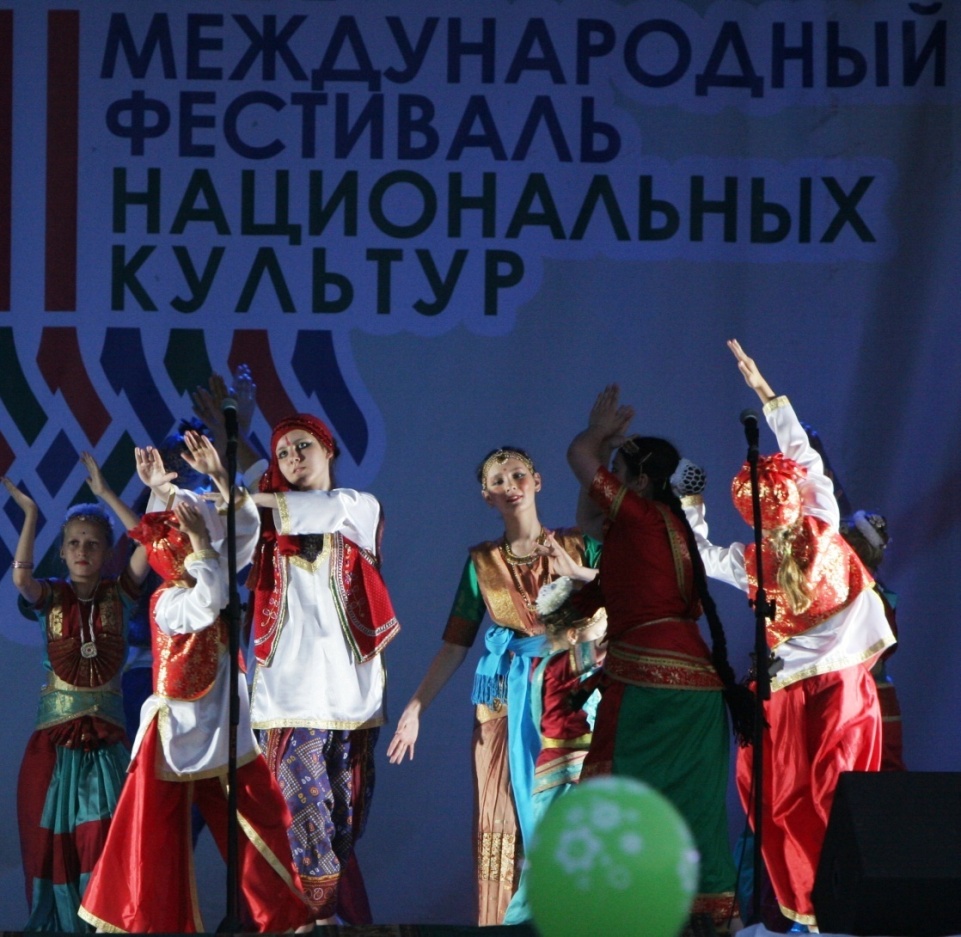 6 июля 2013
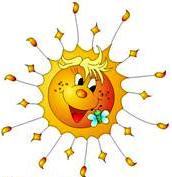 Летние концерты «Жемчужины»

 Участие в концертной программе ТРЦ «Сан-Сити»
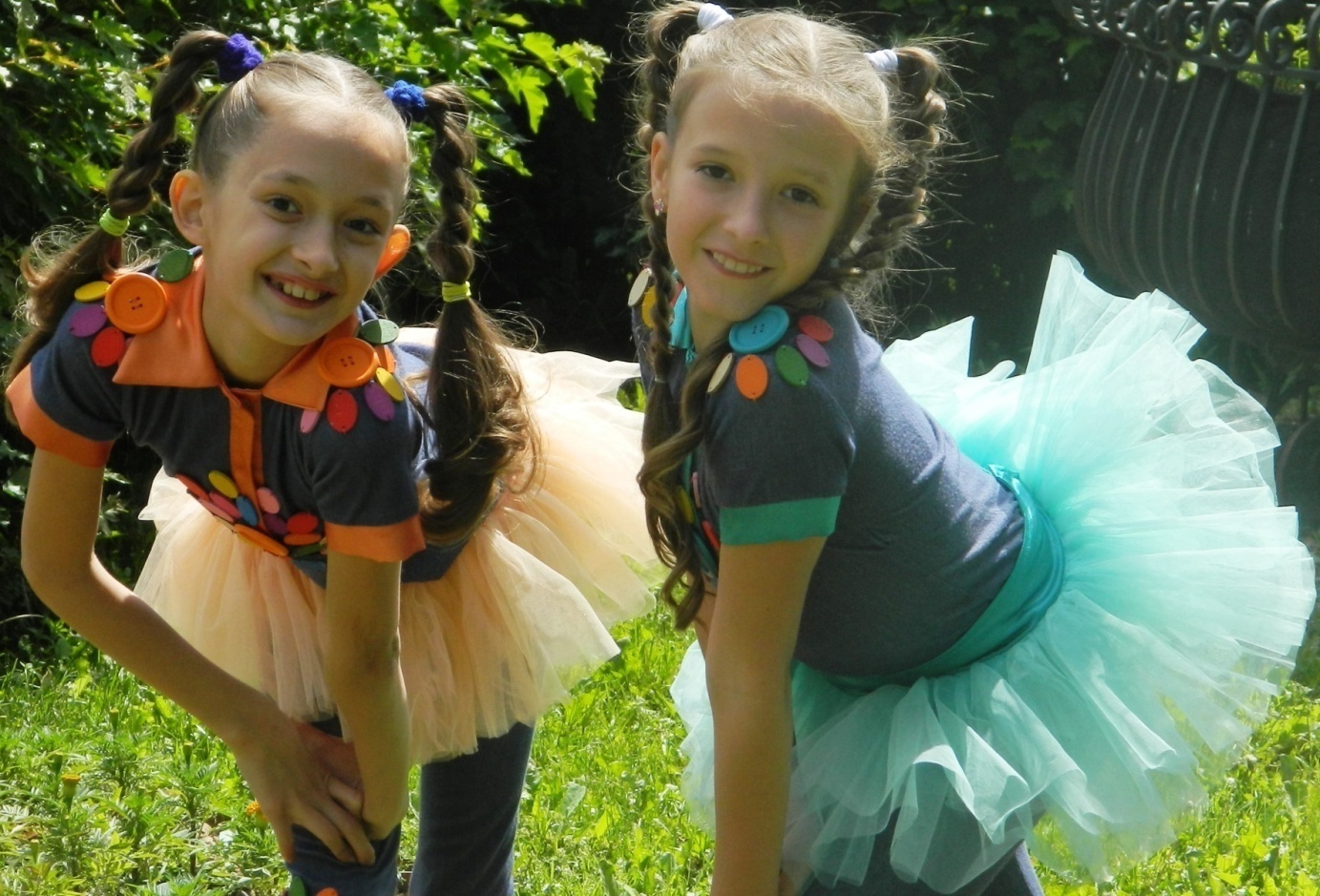 9 июня 2013
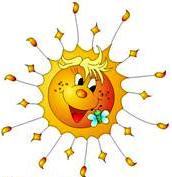 Учебно-тренировочные сборы  
студии спортивного бального танца
«Крепкий Орешек»
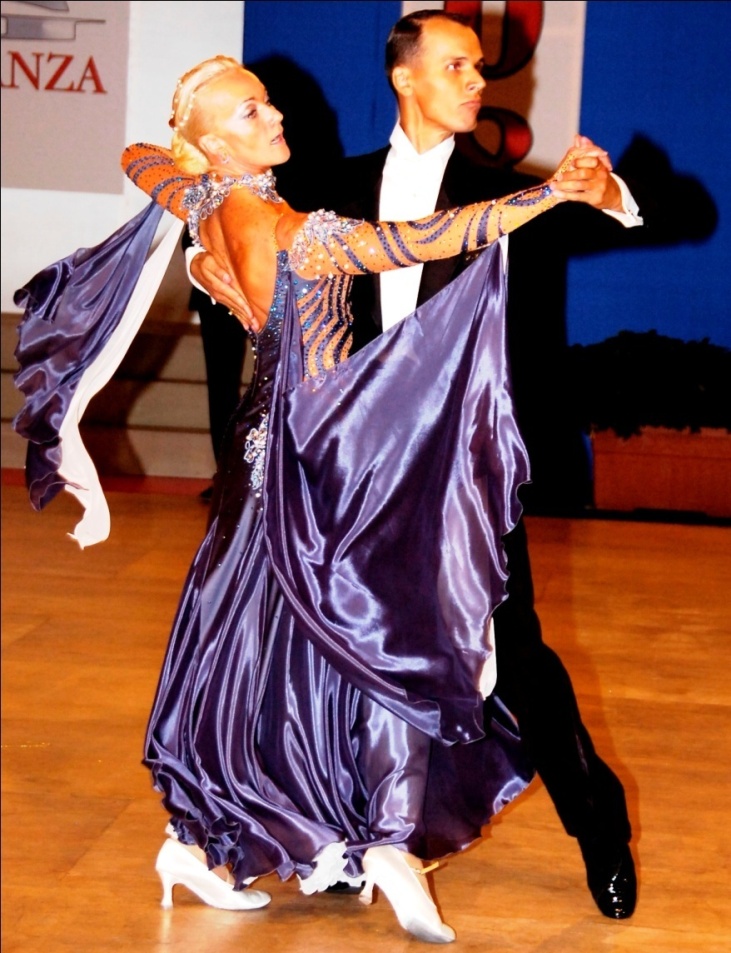 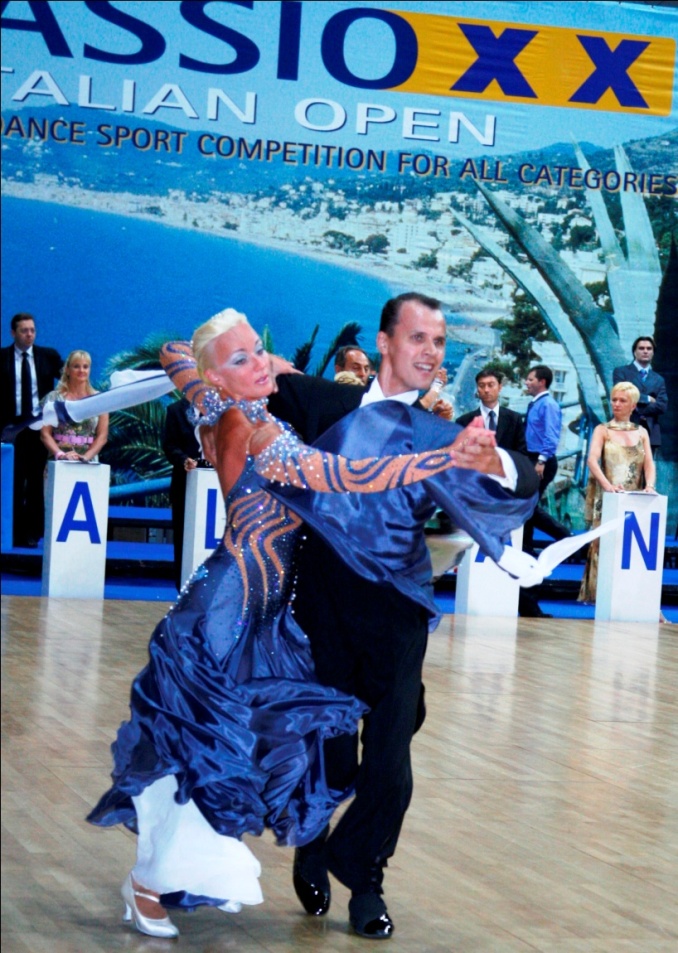 3 – 27 июня 2013
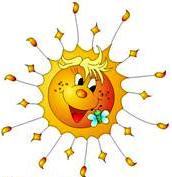 Лето в ритме танца

 Участие в проведении праздничных мероприятий, 
    посвященных Дню защиты детей
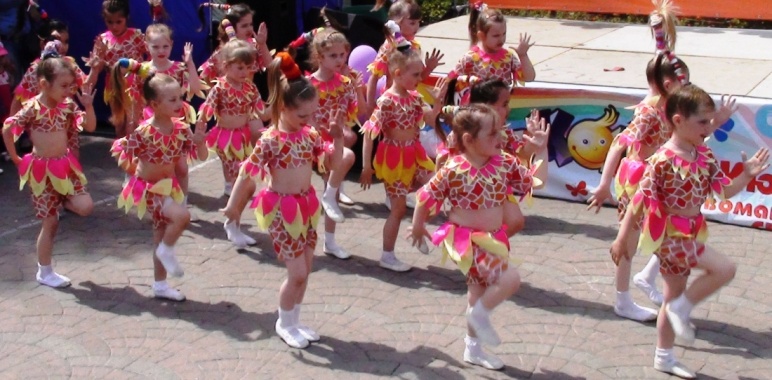 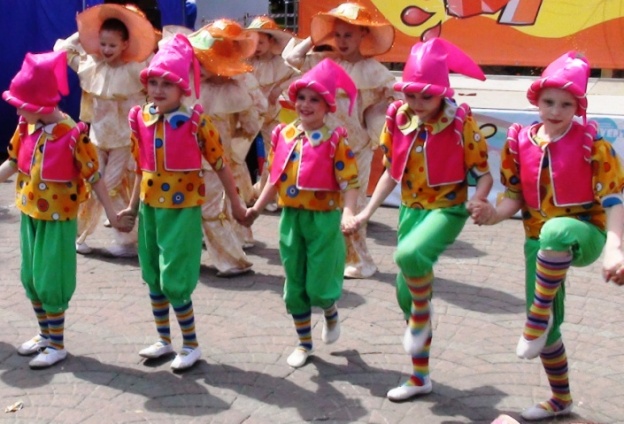 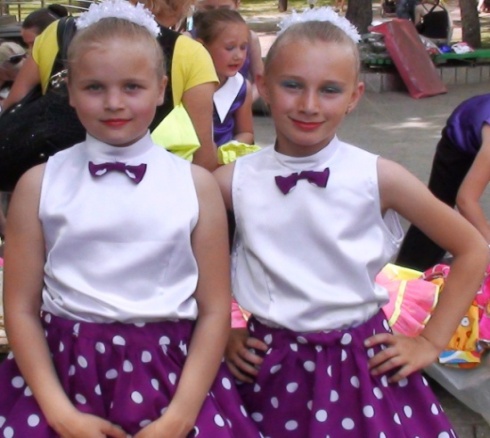 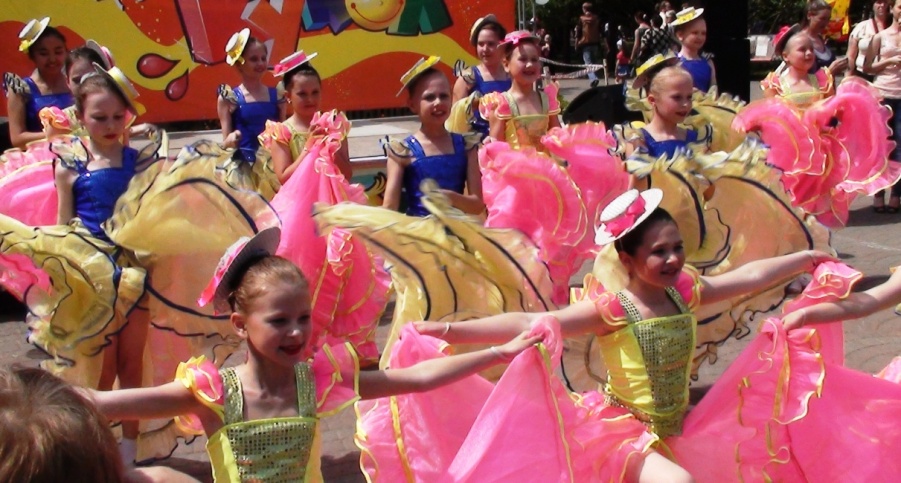 1 июня 2013
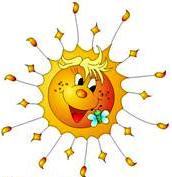 Профильная смена «Лето в ритме танца»
     для обучающихся  «Студии танца «Звезды Галактики»
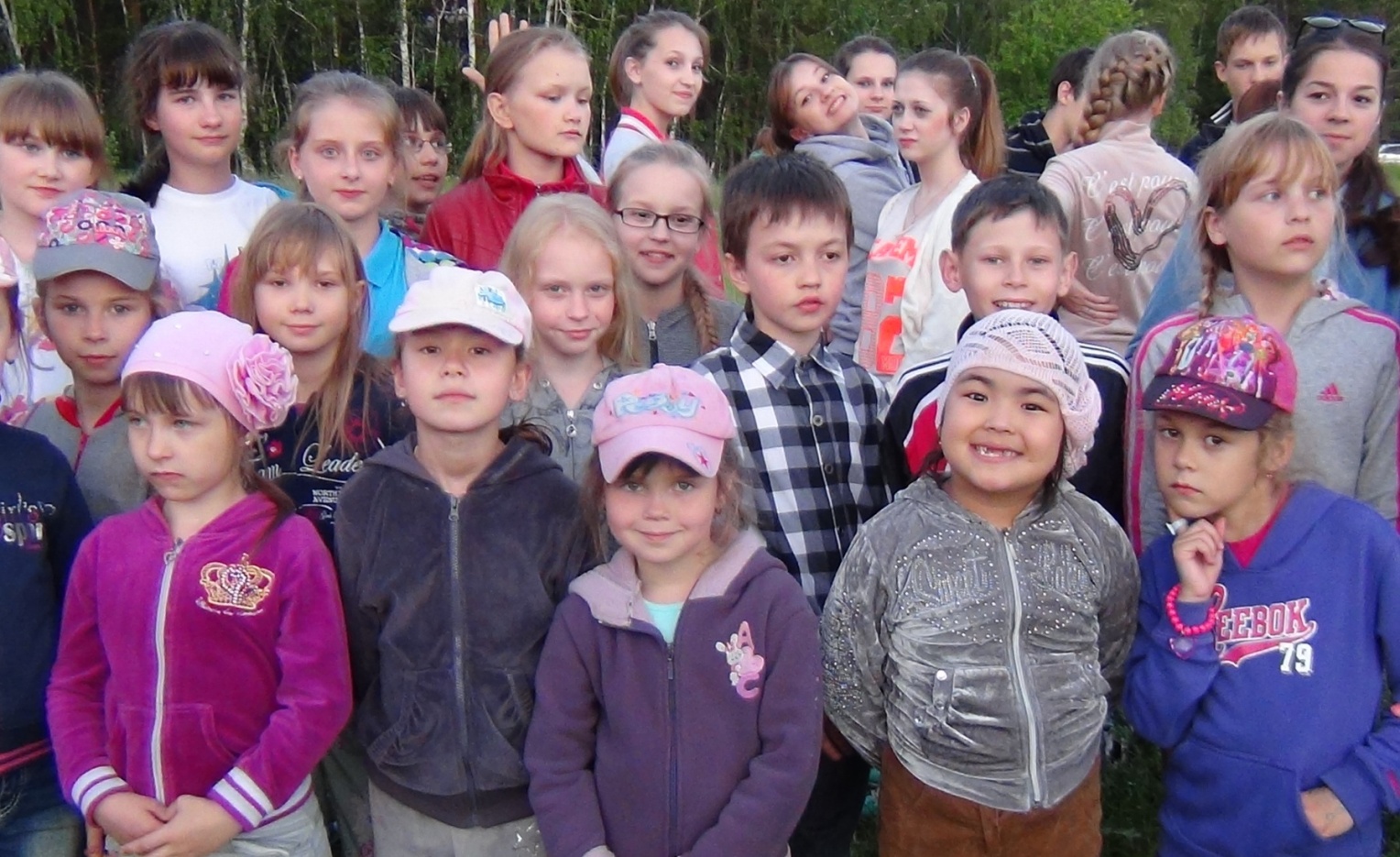 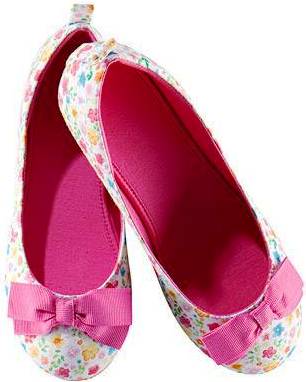 10 – 21 июня 2013
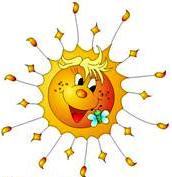 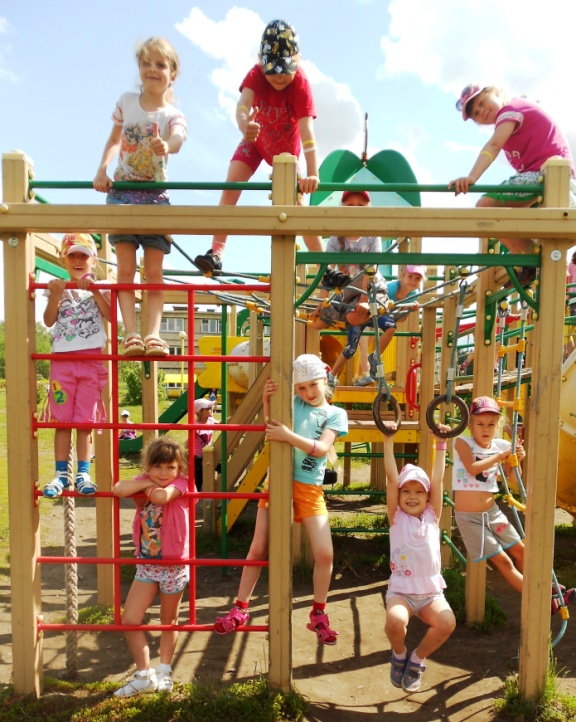 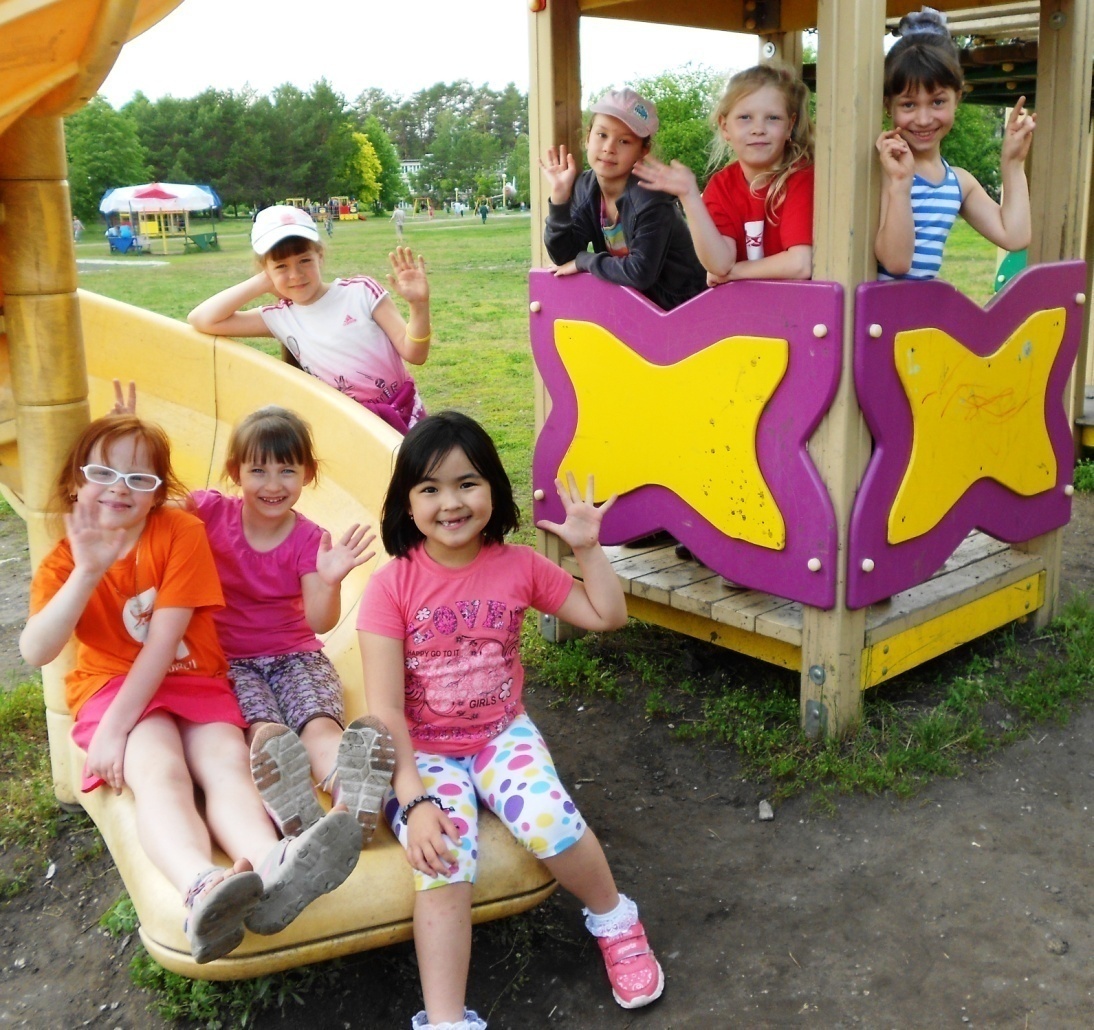 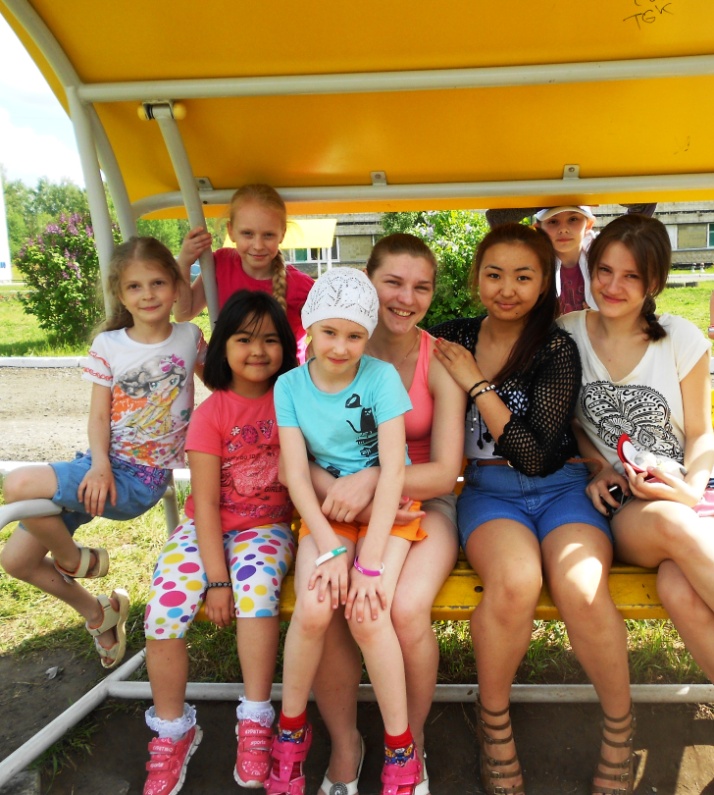 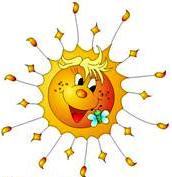 Летний марафон 
вожатского отряда «Crazy Лайм»

 Областное мероприятие «Аллея дружбы»,
    посвящённое Дню России
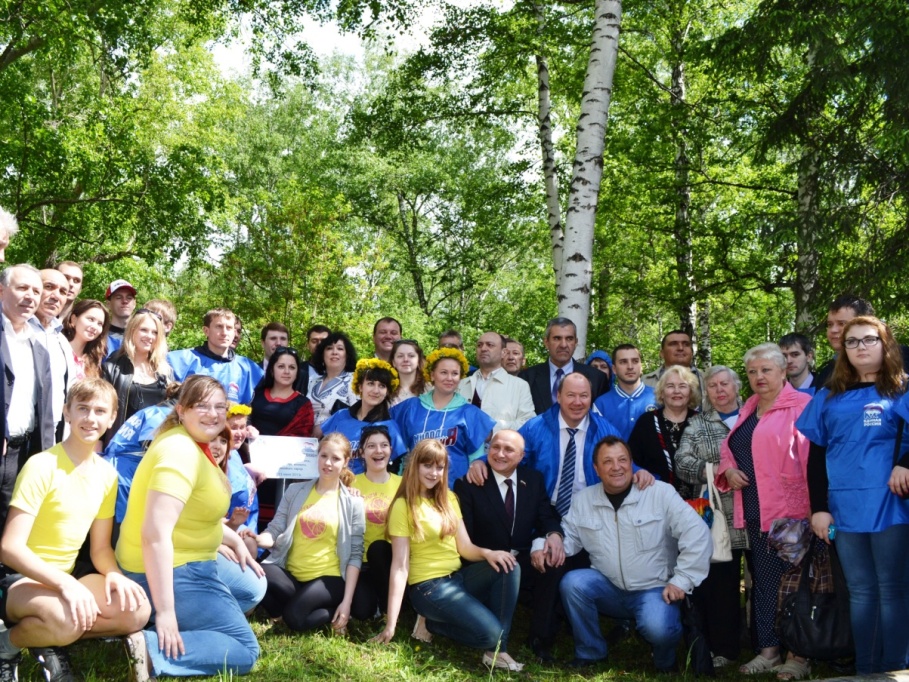 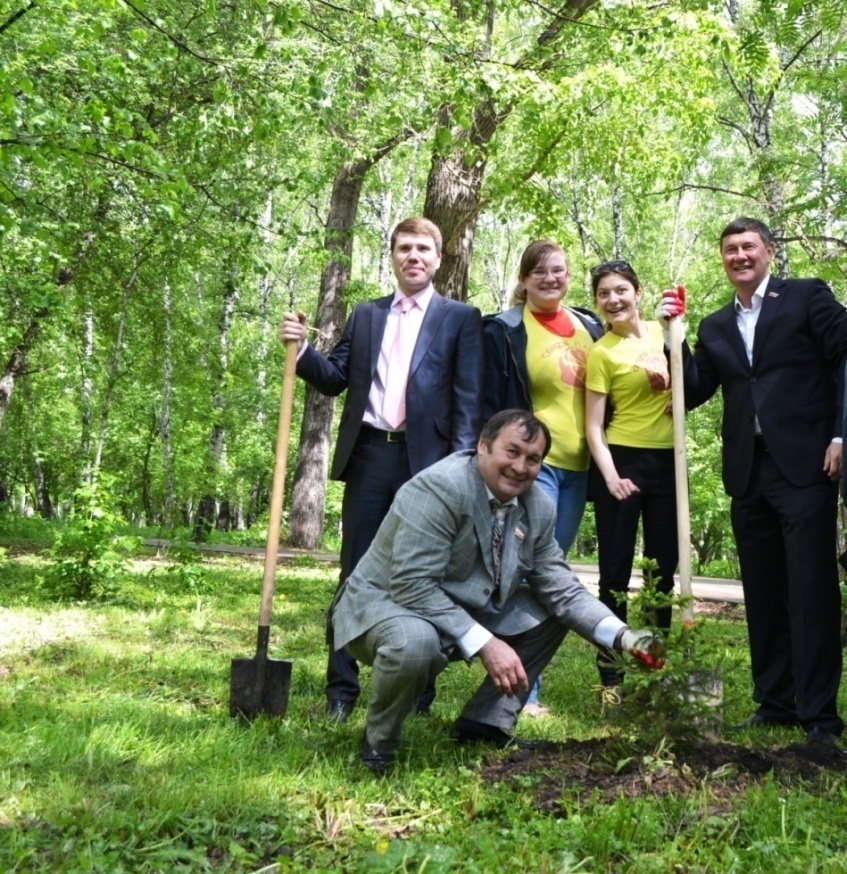 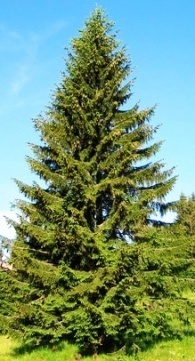 11 июня 2013
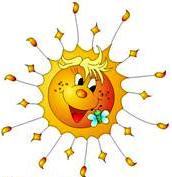 Турнир по боулингу среди детей детских домов НСО
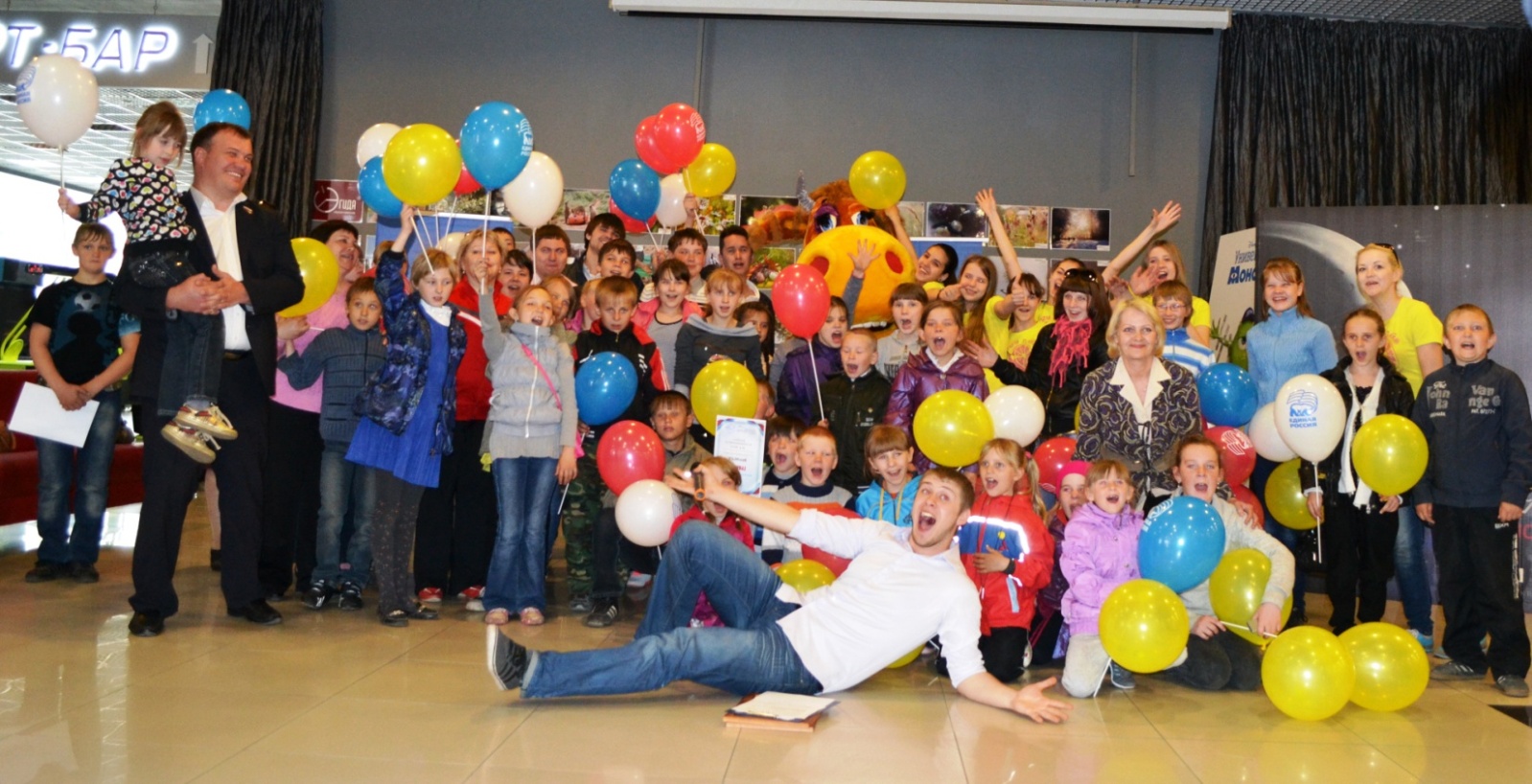 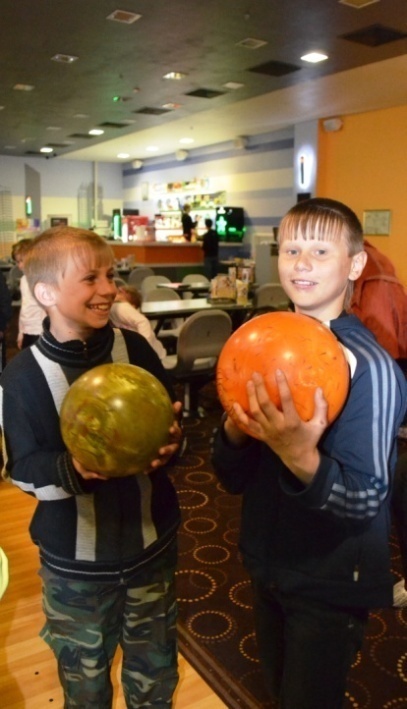 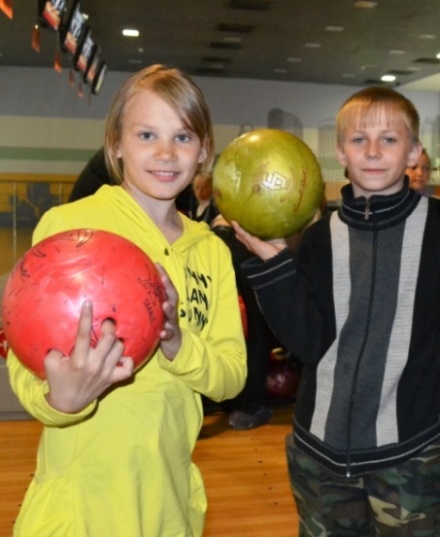 4 июня 2013
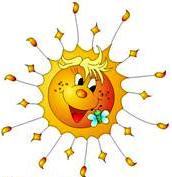 «Весёлые старты», 
     посвящённые  Дню России и Дню Семьи
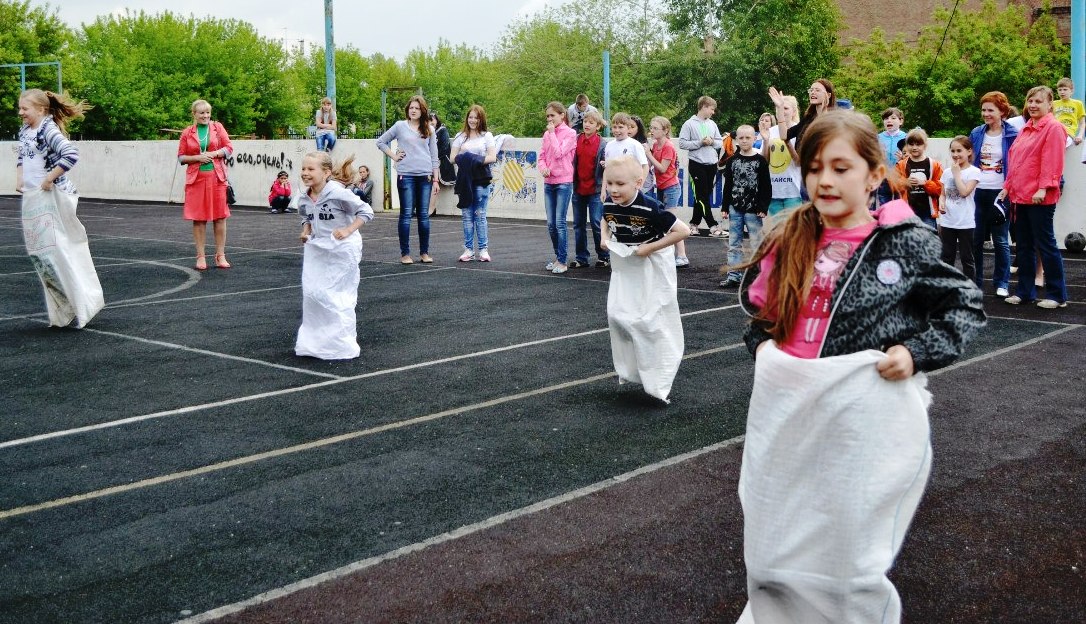 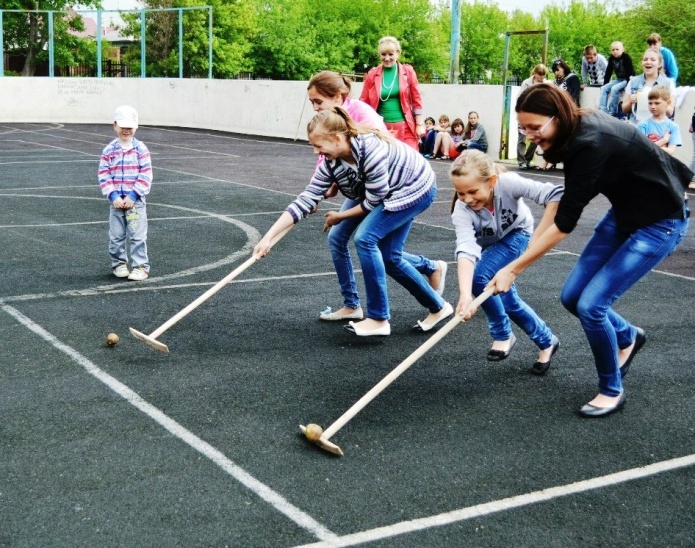 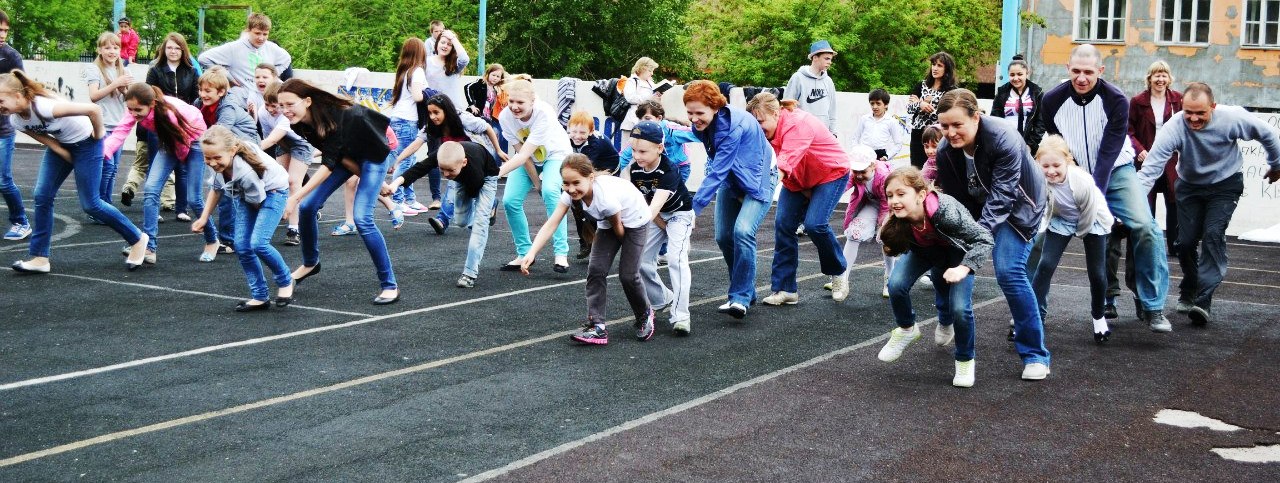 12 июня 2013
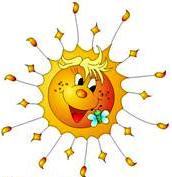 Участие в городском слете вожатских отрядов «Стриж»
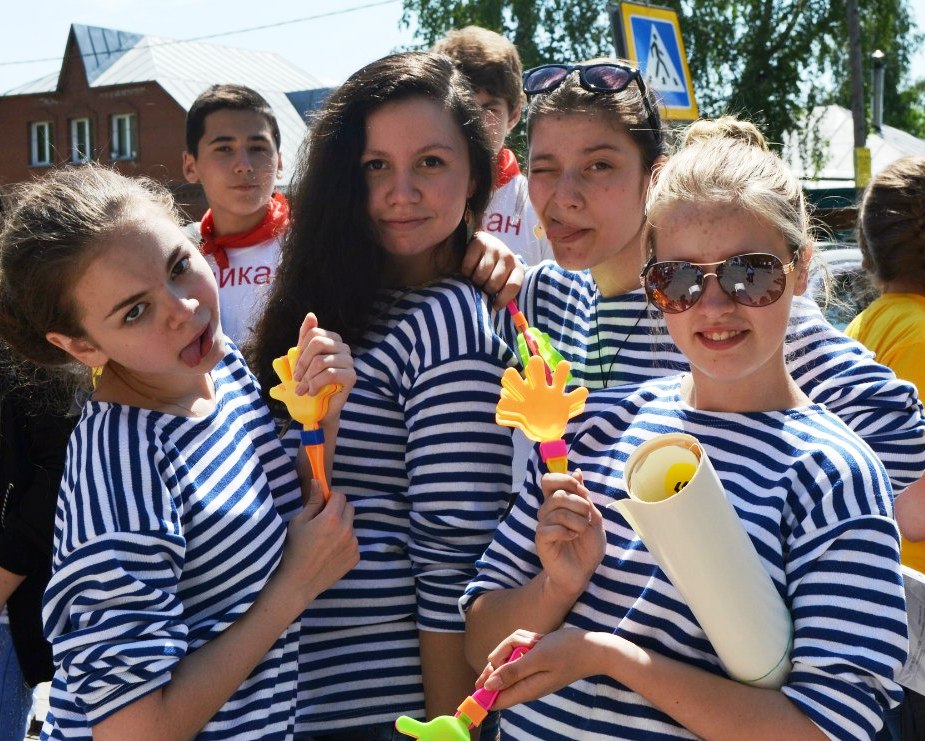 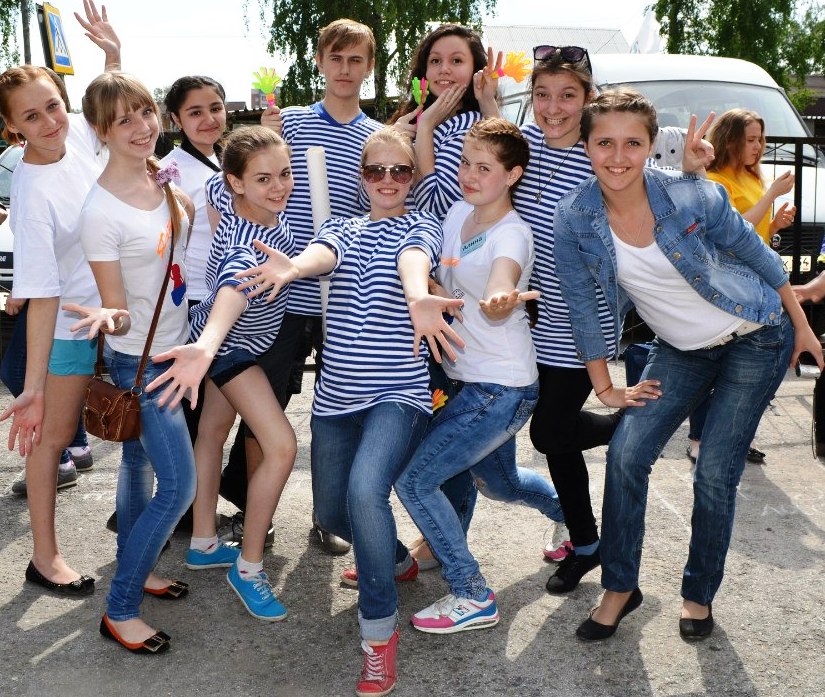 Июнь, август 2013
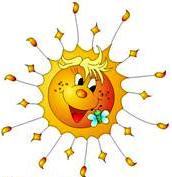 Участие в городской профильной смене в рамках 
    слета вожатских отрядов «Стриж»
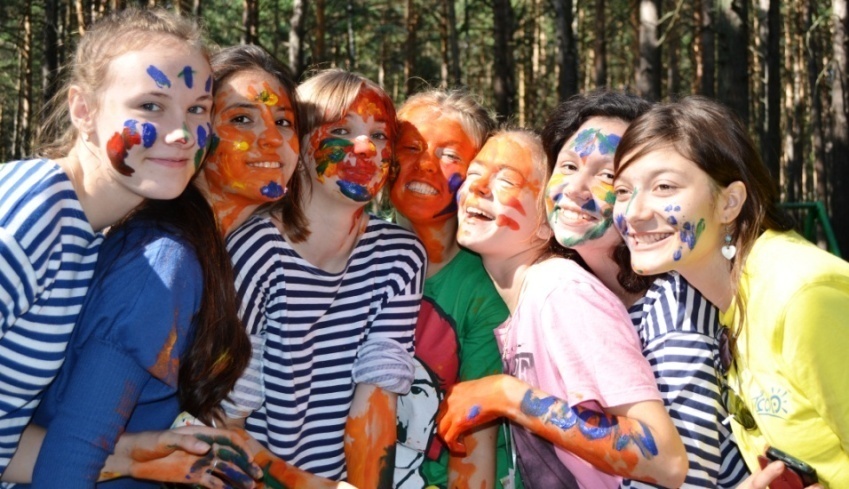 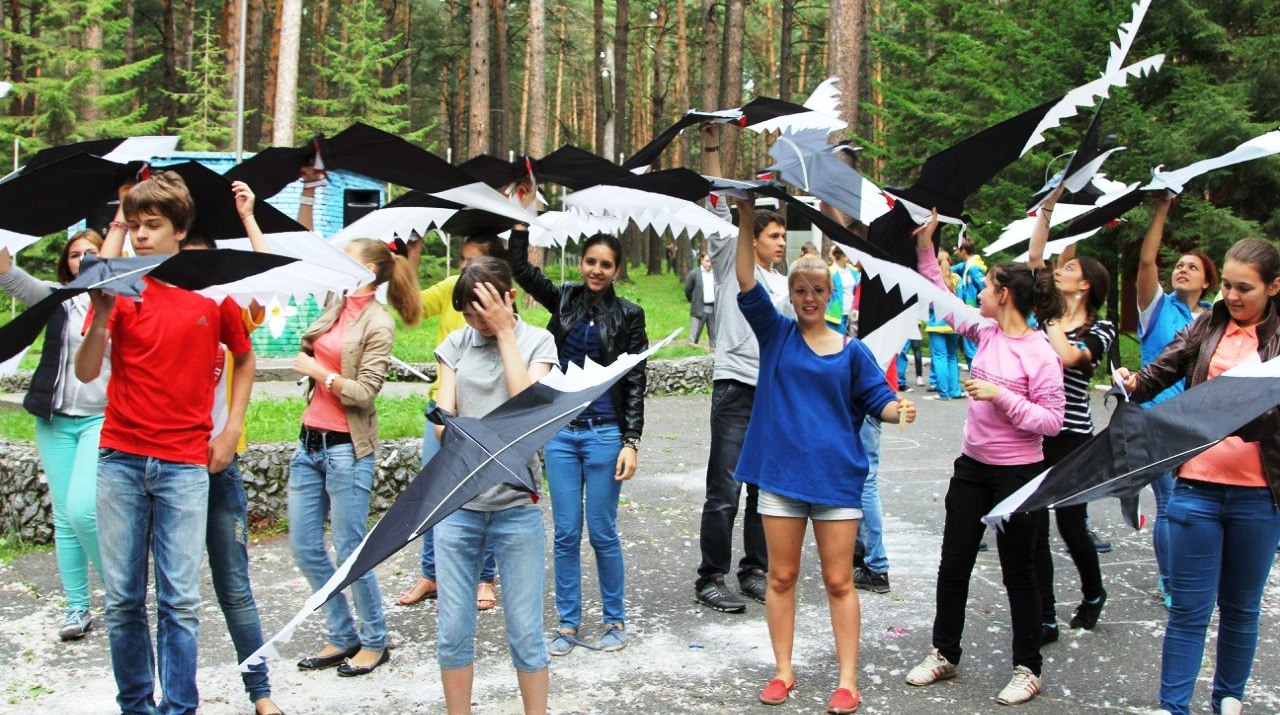 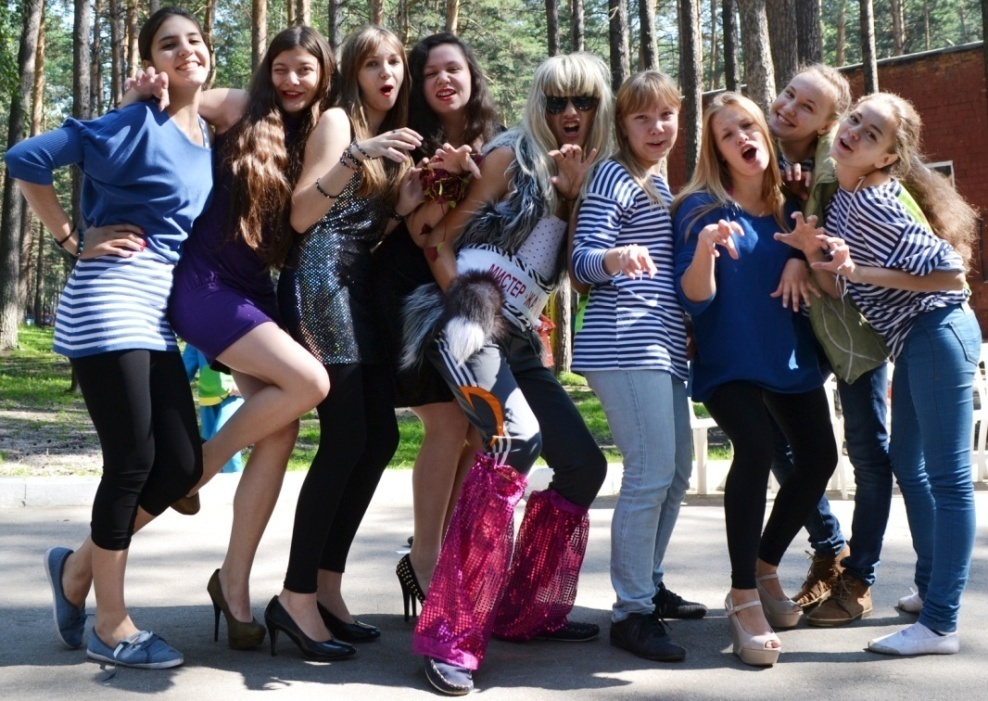 17 – 21 августа 2013
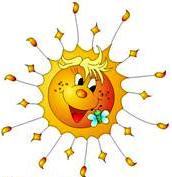 «… И снова море зовёт!» 

 Участие в областной профильной смене 
    «Юный моряк-2013»
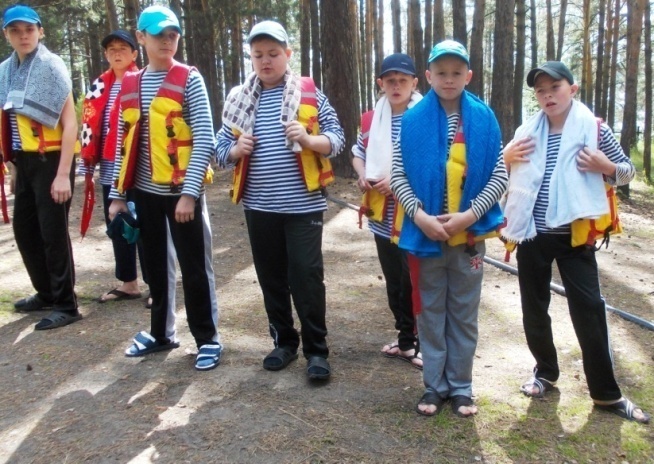 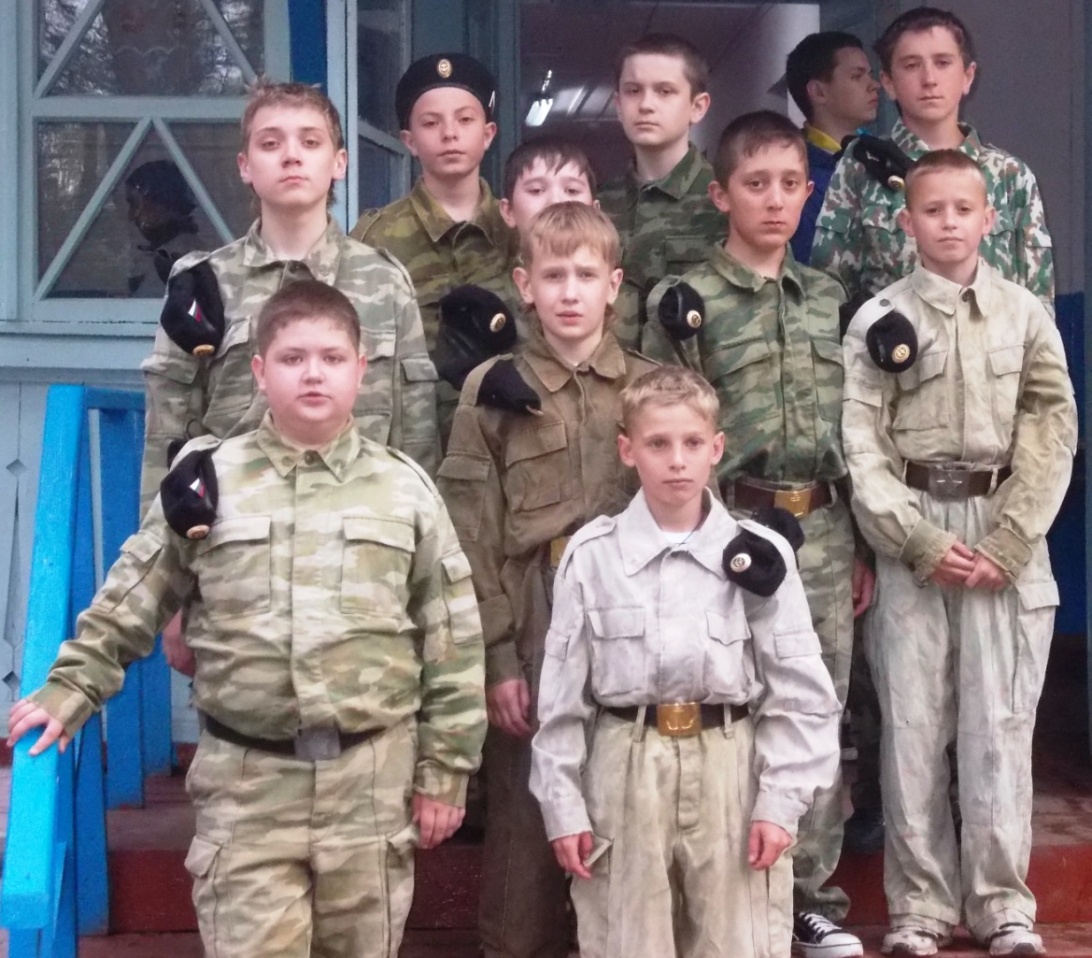 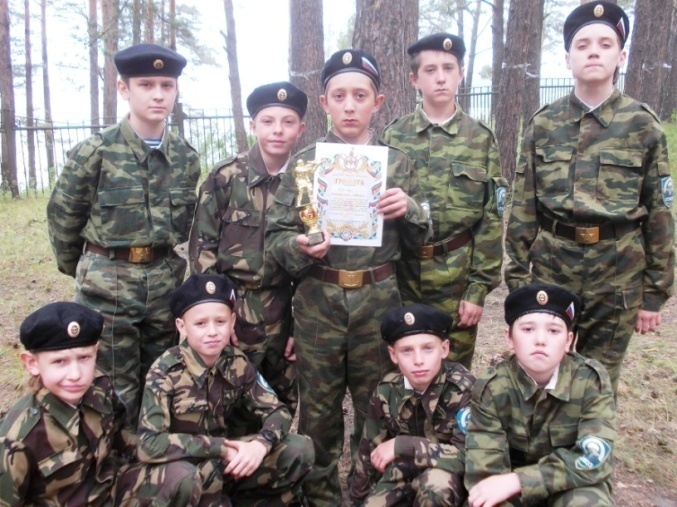 1 – 14 июля 2013
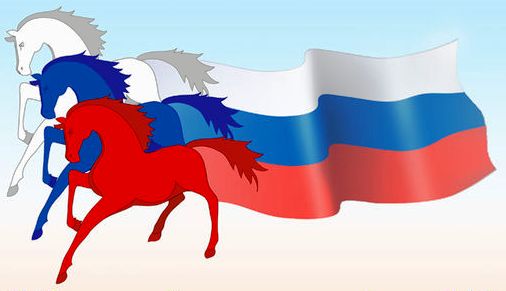 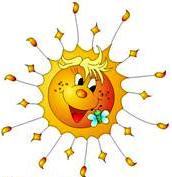 Профильные смены ВСШ «Союз»

 Участие в  городской профильной смене 
    «Я гражданин России»
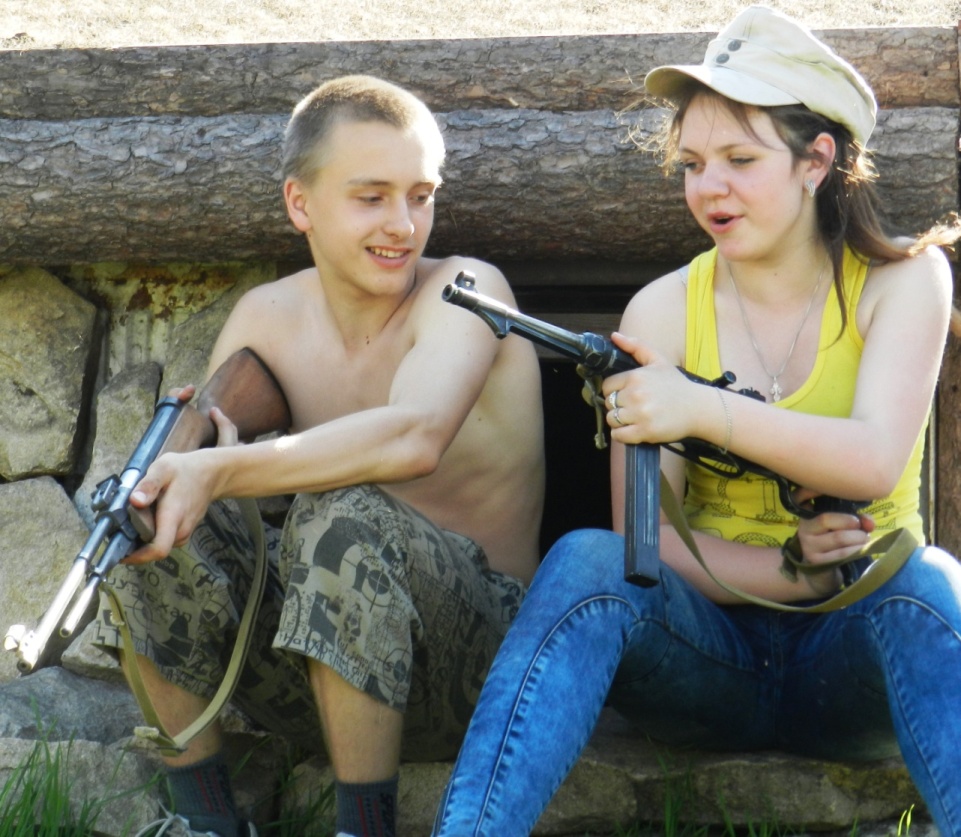 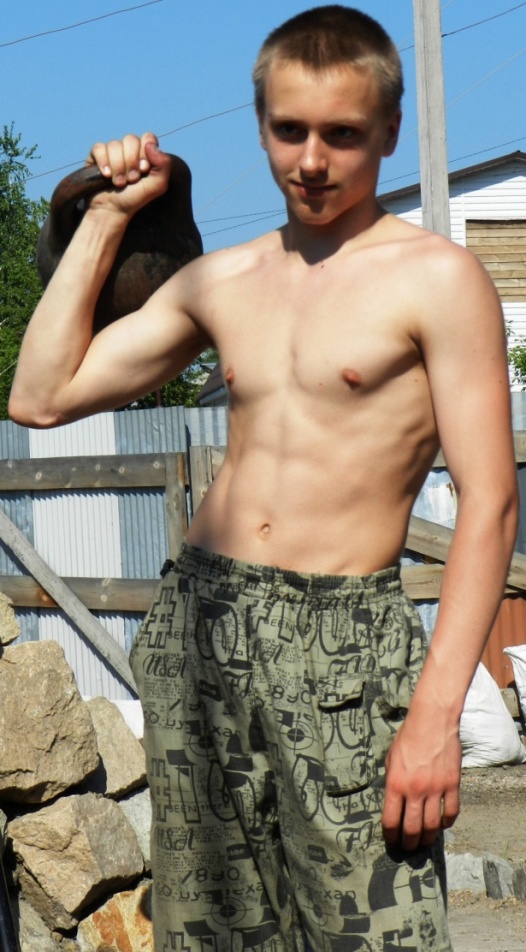 8 июня – 13 июня 2013
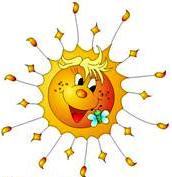 Организация, проведение и участие в городской 
     профильной смене «Юный спасатель-2013» .
     Всероссийского движения «Школа безопасности»
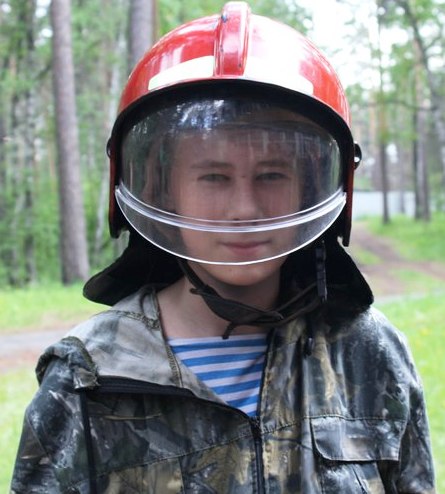 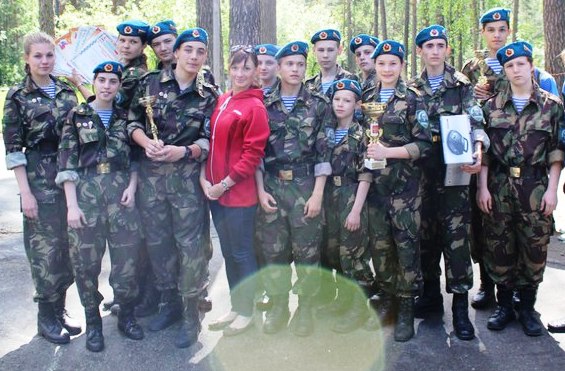 10 июня – 18 июня 2013
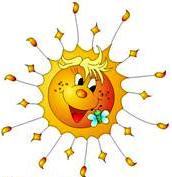 Организация, проведение и участие в областной 
     профильной смене ВПК, 
     в том числе десантного профиля
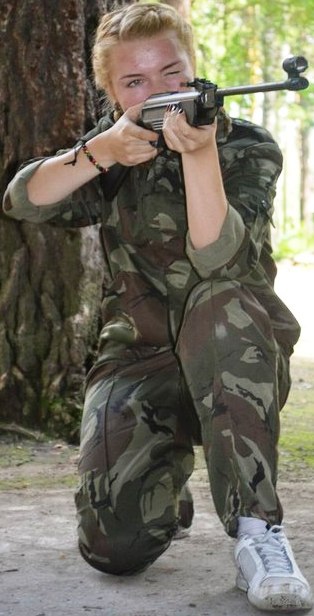 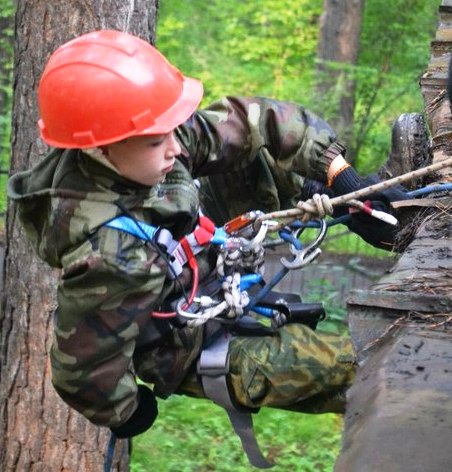 5 – 19 августа 2013
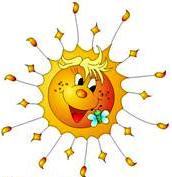 Организация, проведение и участие в областной 
     профильной смене «Юный десантник-2013»
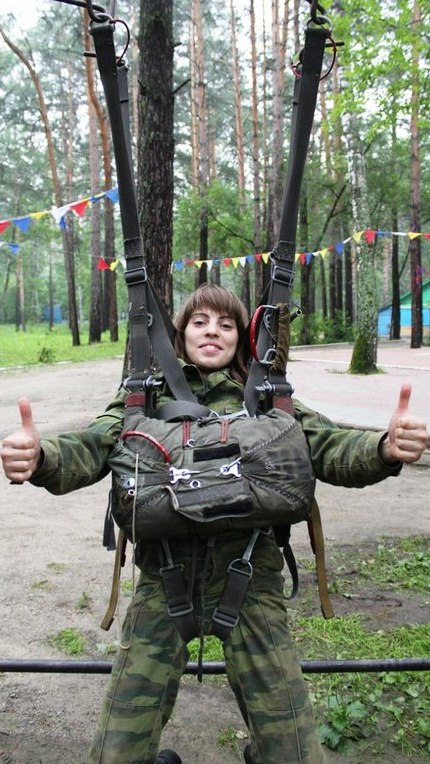 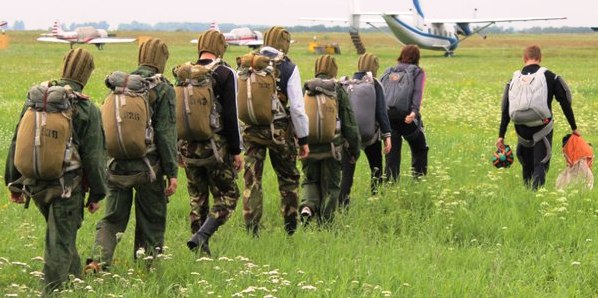 21 июля – 03 августа 2013
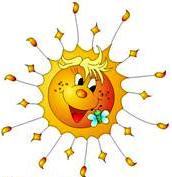 «Романтики» и летом романтики!

 Участие в региональном фестивале авторской песни 
    «Бригантина поднимает паруса»
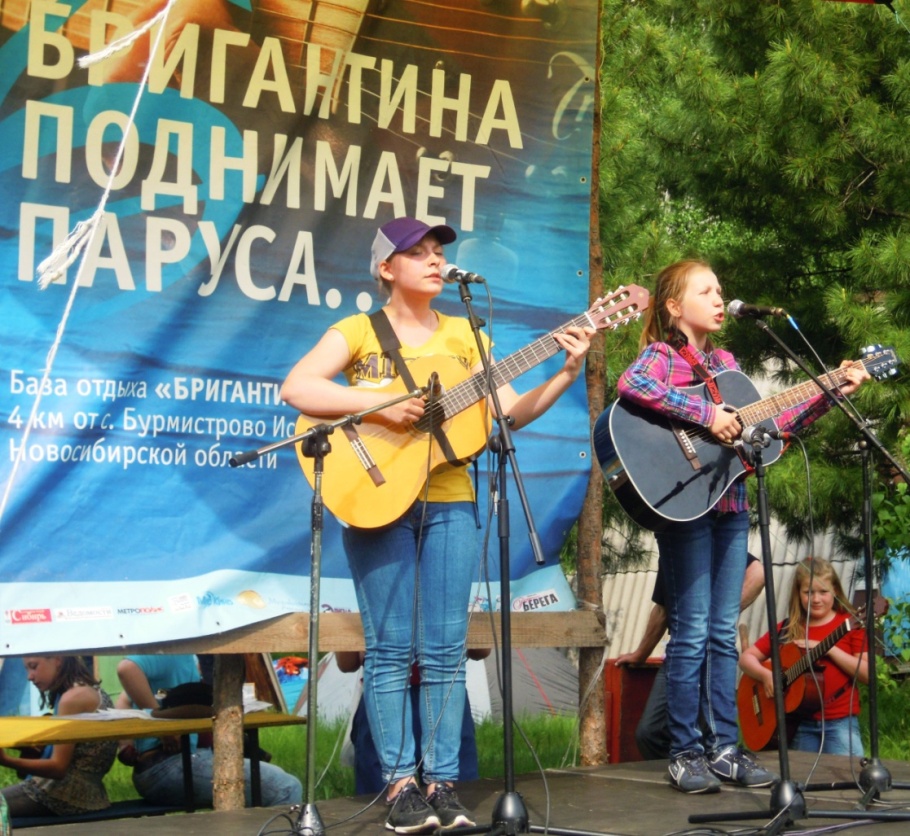 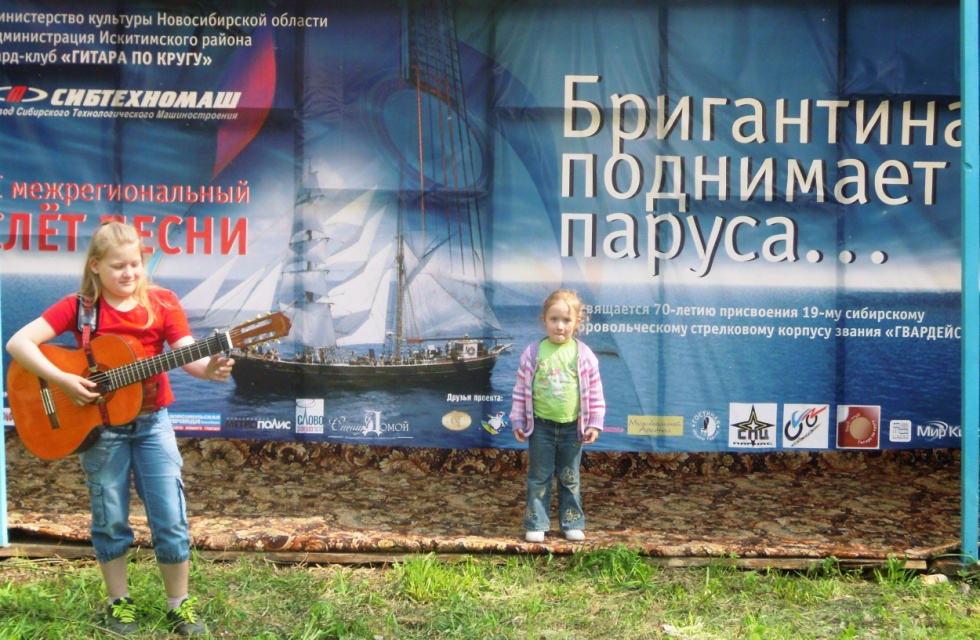 7 – 09 июня 2013
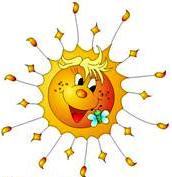 Участие в VI  Межрегиональном фестивале
   авторской песни «Свой остров»
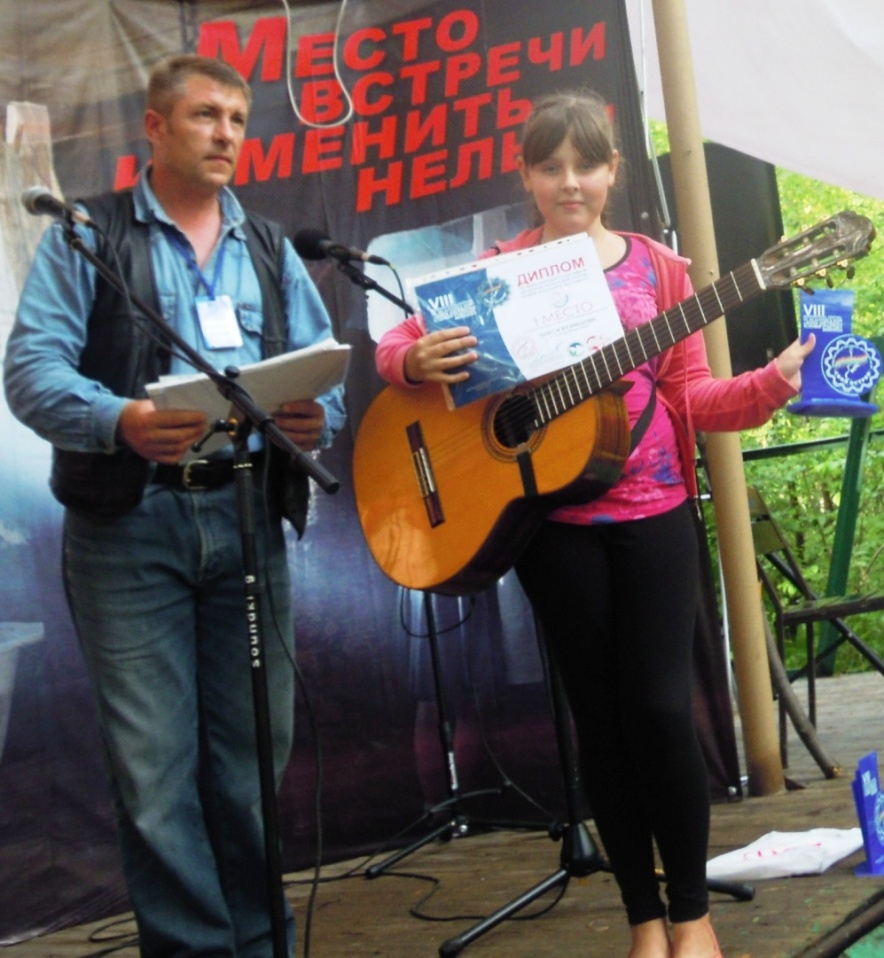 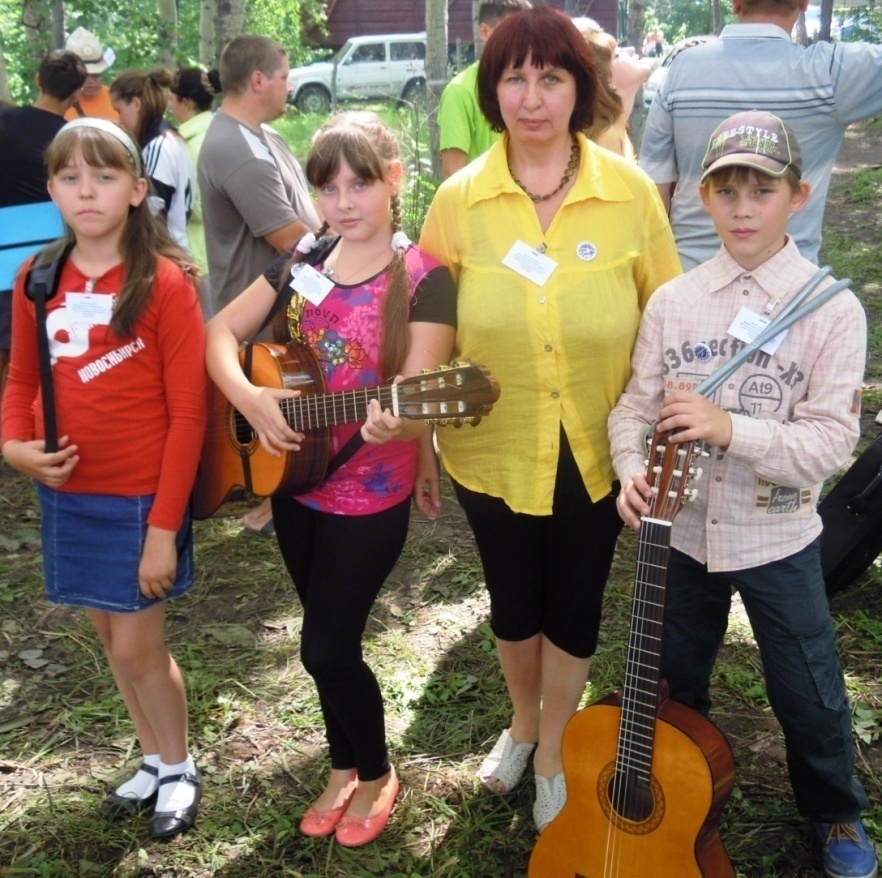 3 – 04 июля 2013
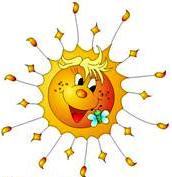 Участие в областной школе авторской песни 
   «ШАПка», НСО
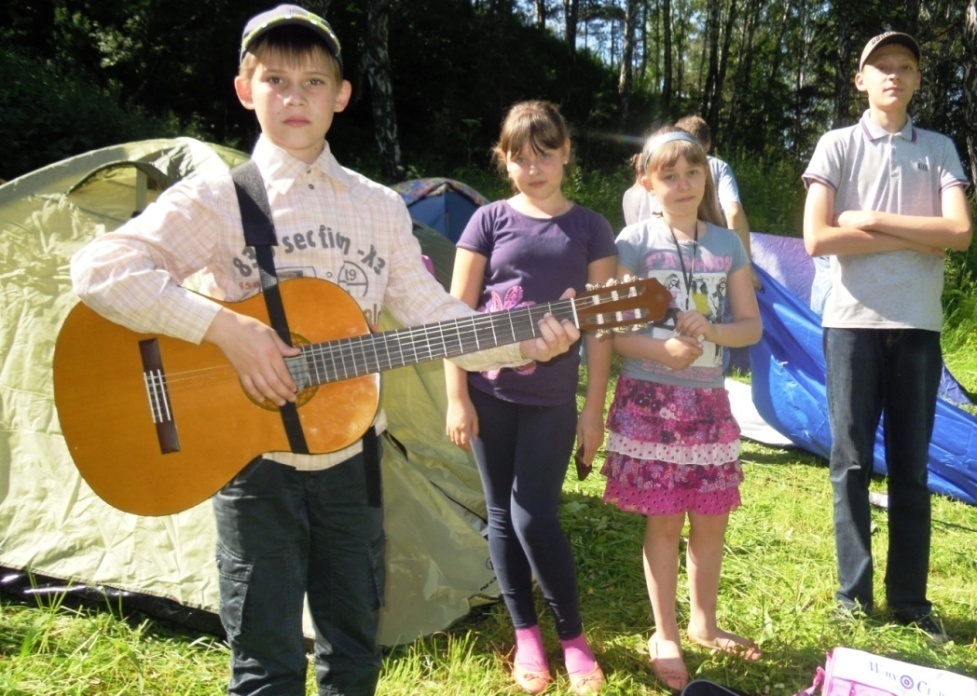 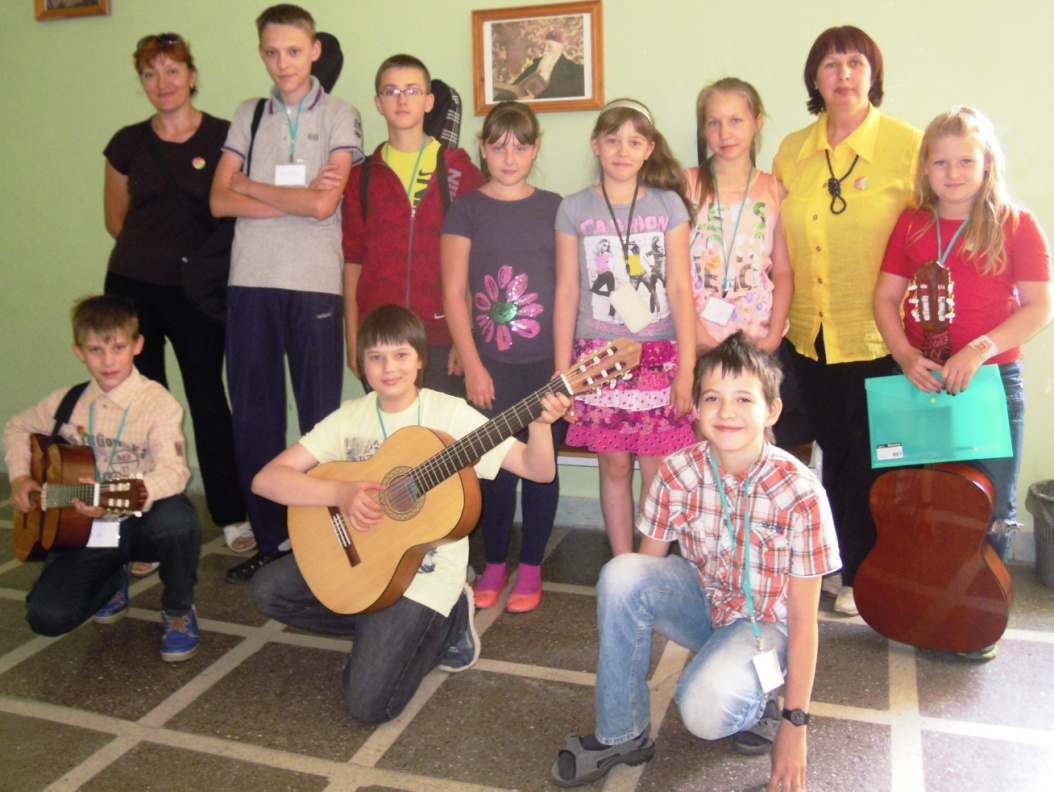 12 – 14 июля 2013
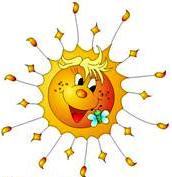 Участие в выставке-ярмарке «Нас много,  и все мы разные» в рамках XXIX выездного сбора НАДО
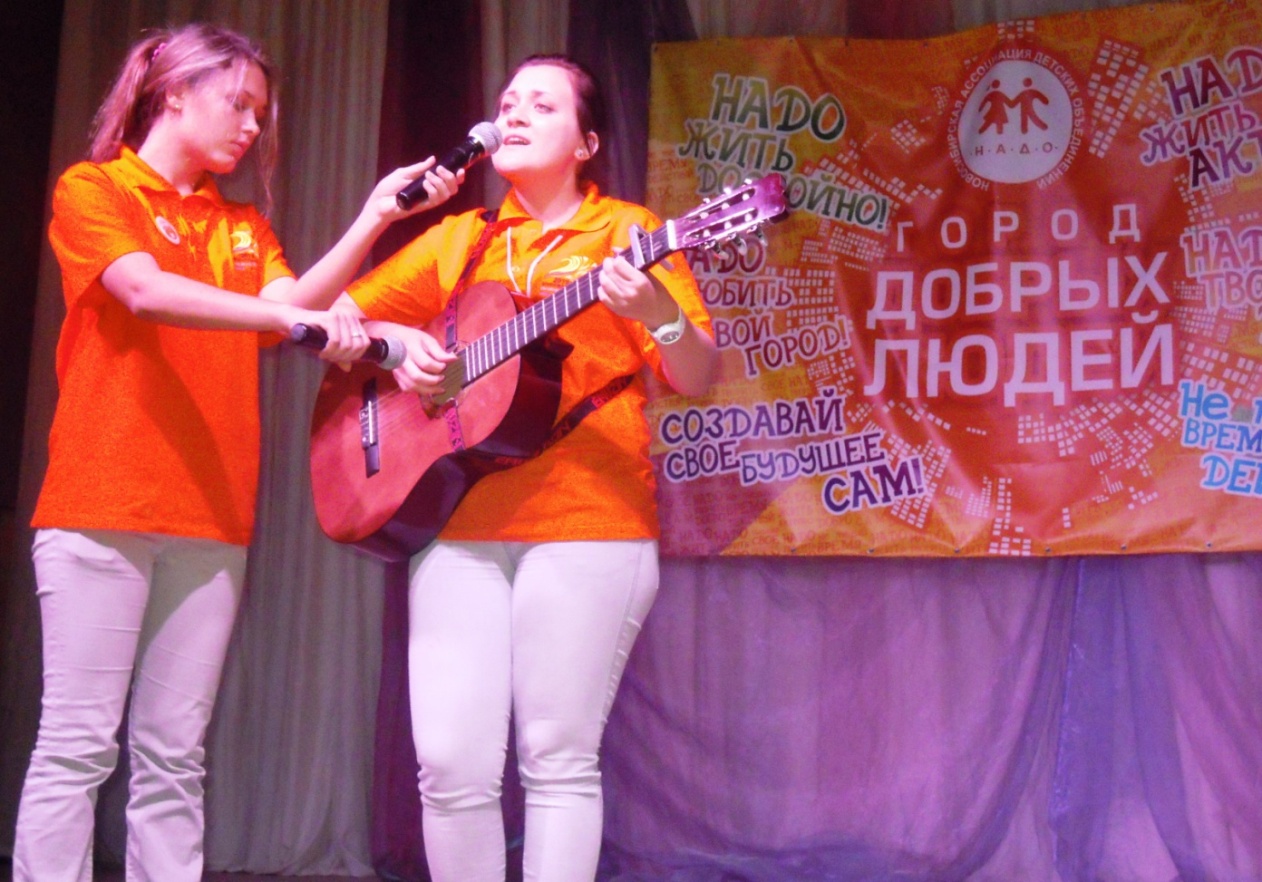 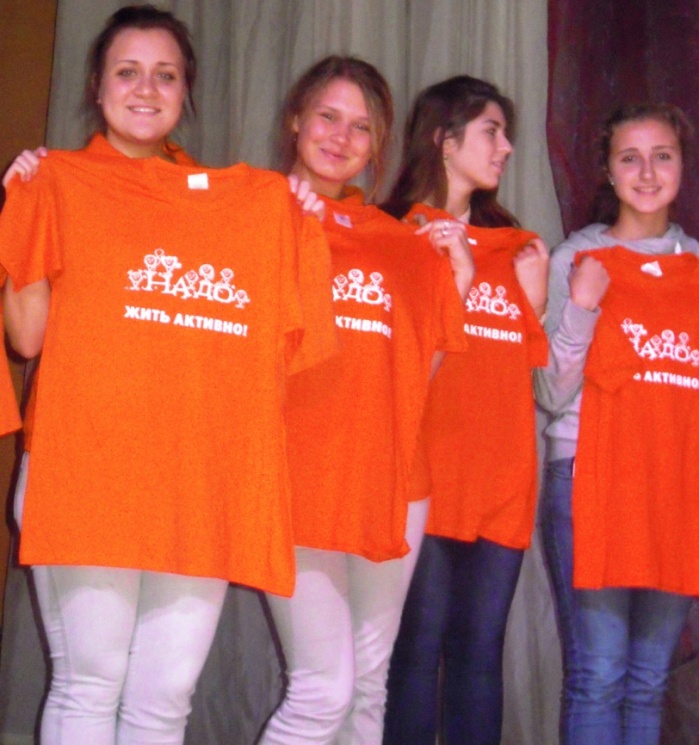 25 - 26 августа 2013
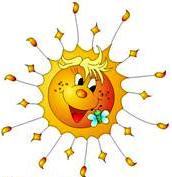 областная профильная смена
    «Школа дизайна»
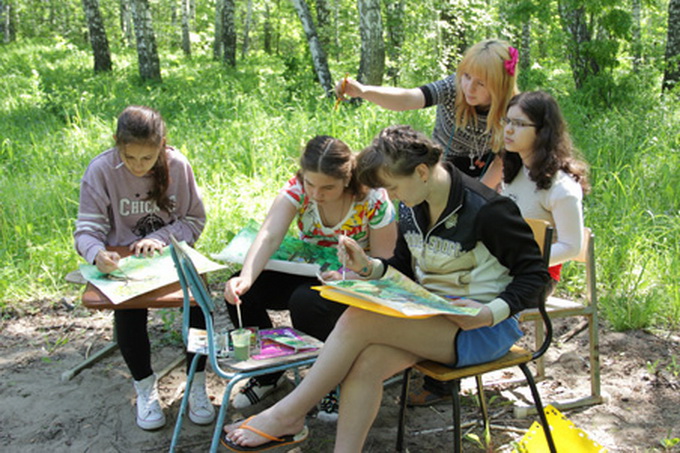 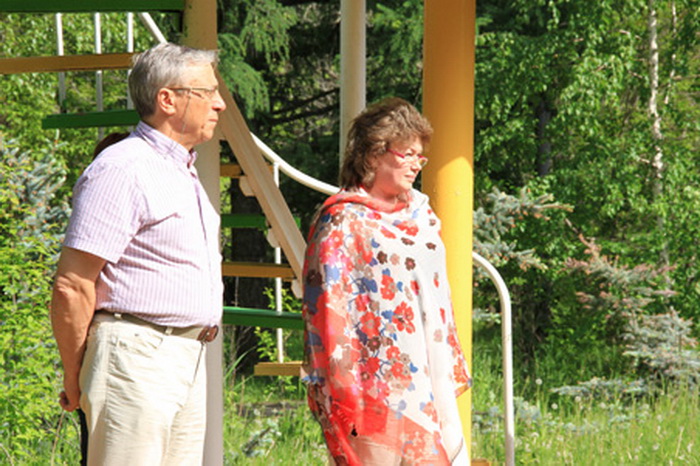 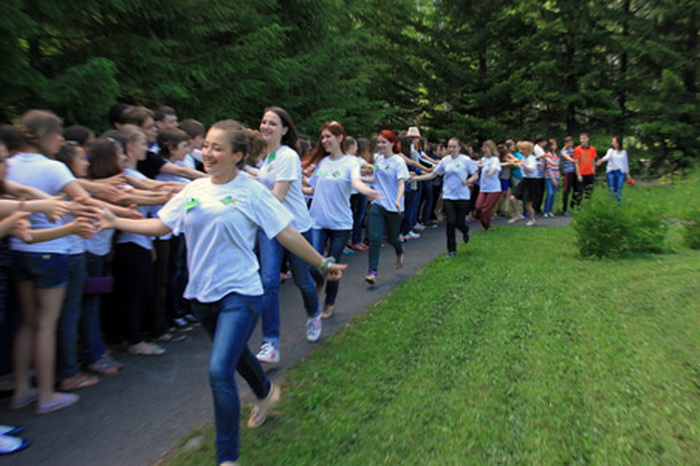 19 июня – 2 июля 2013
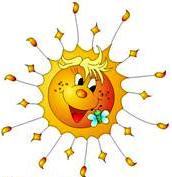 Повышение квалификации в центре
непрерывного бизнес - образования 
на Телецком озере
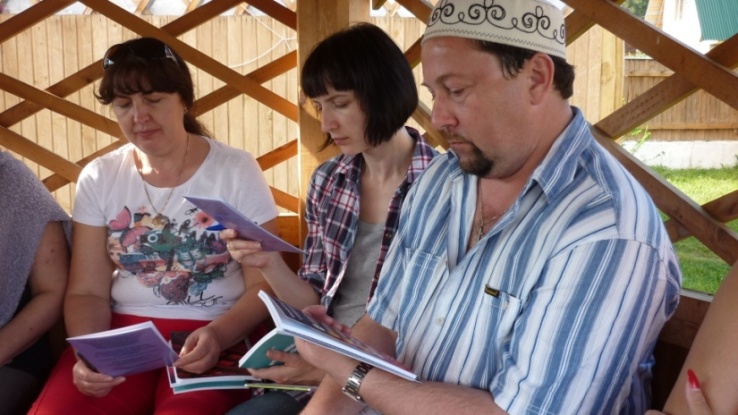 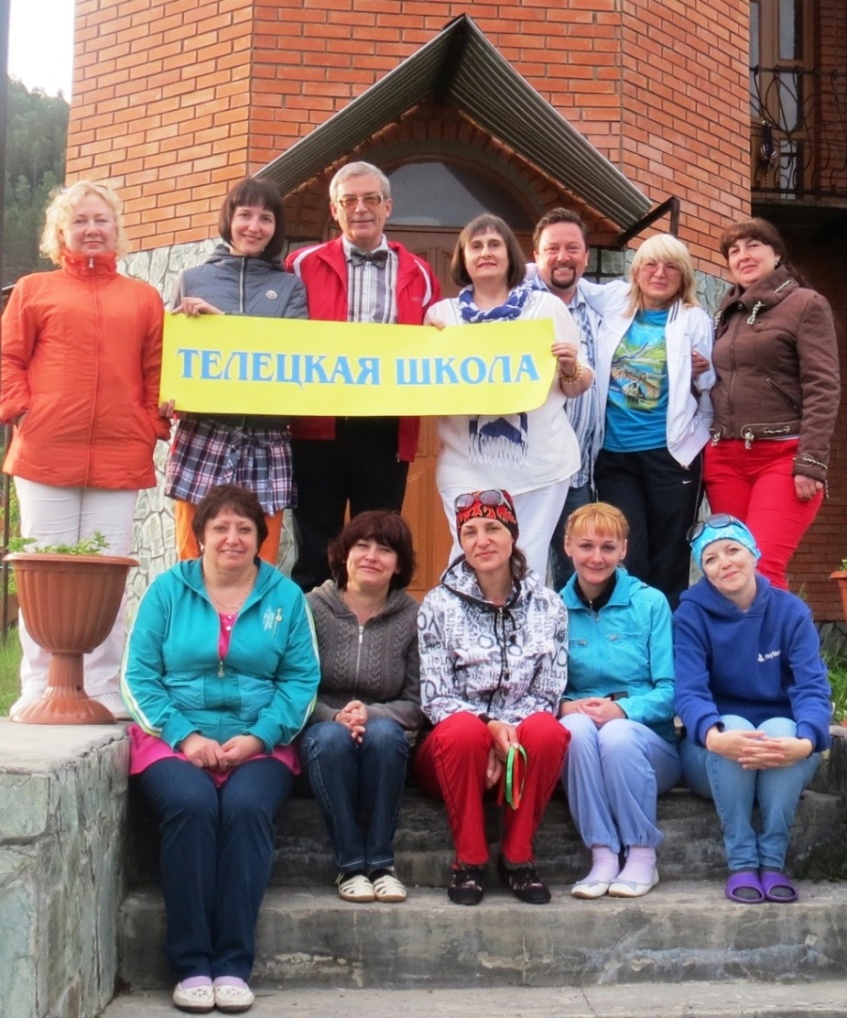 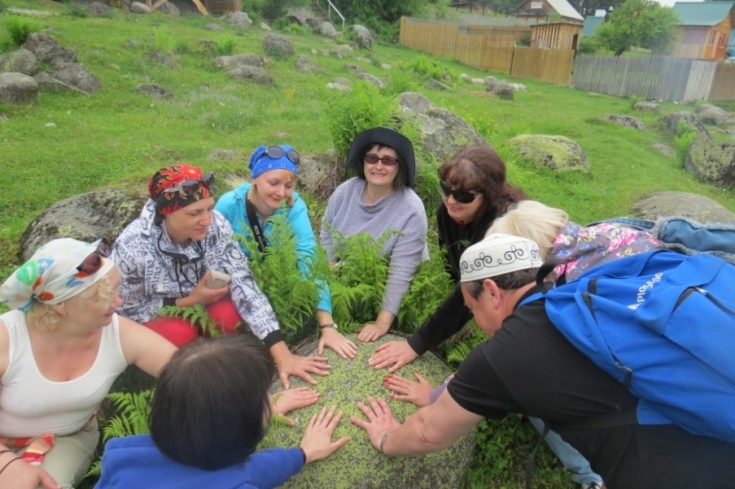 14 - 19 июня 2013
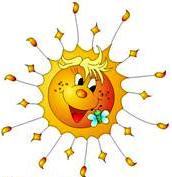 «Кубок  лета»
Игровая программа для летних лагерей 
    дневного пребывания
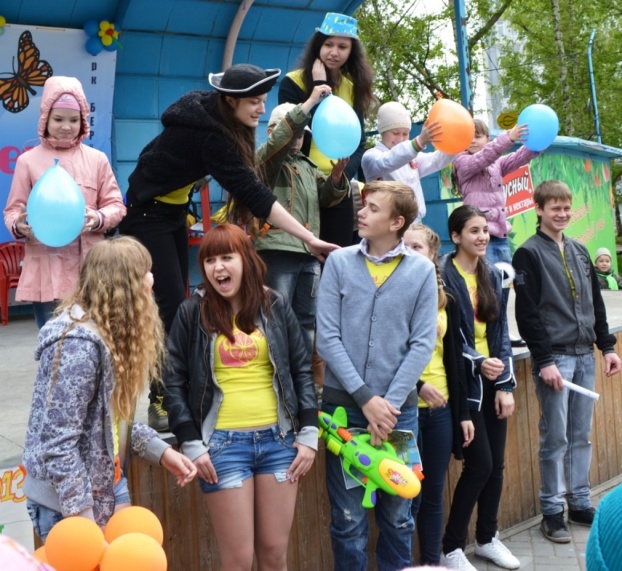 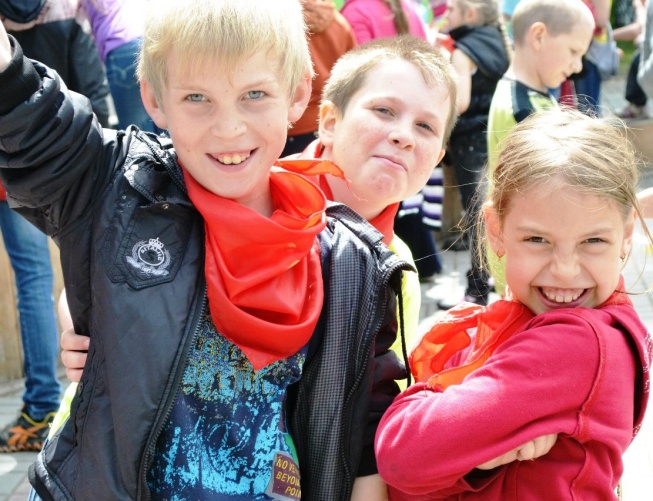 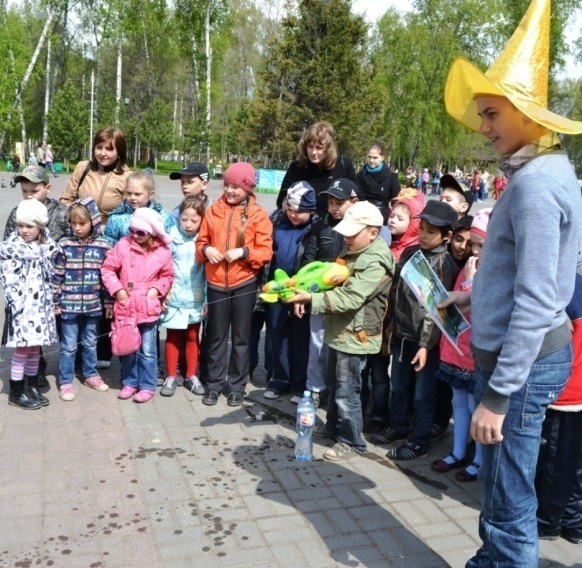 5 – 25 июня 2013
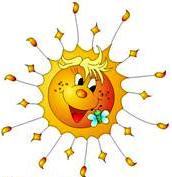 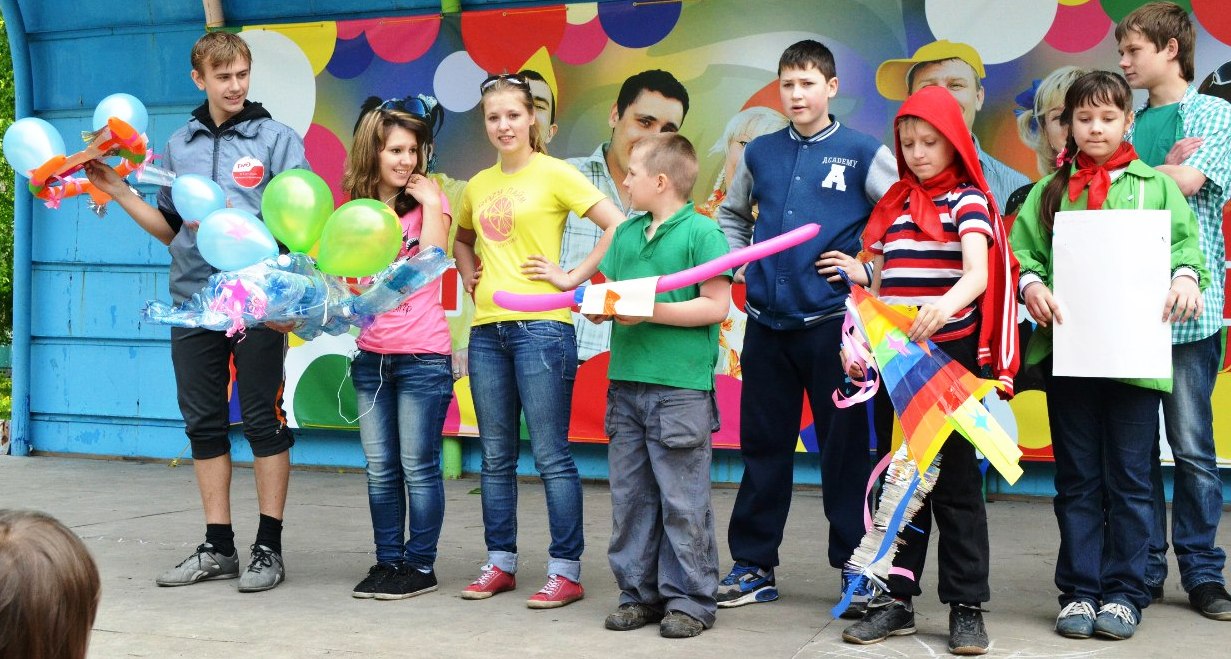 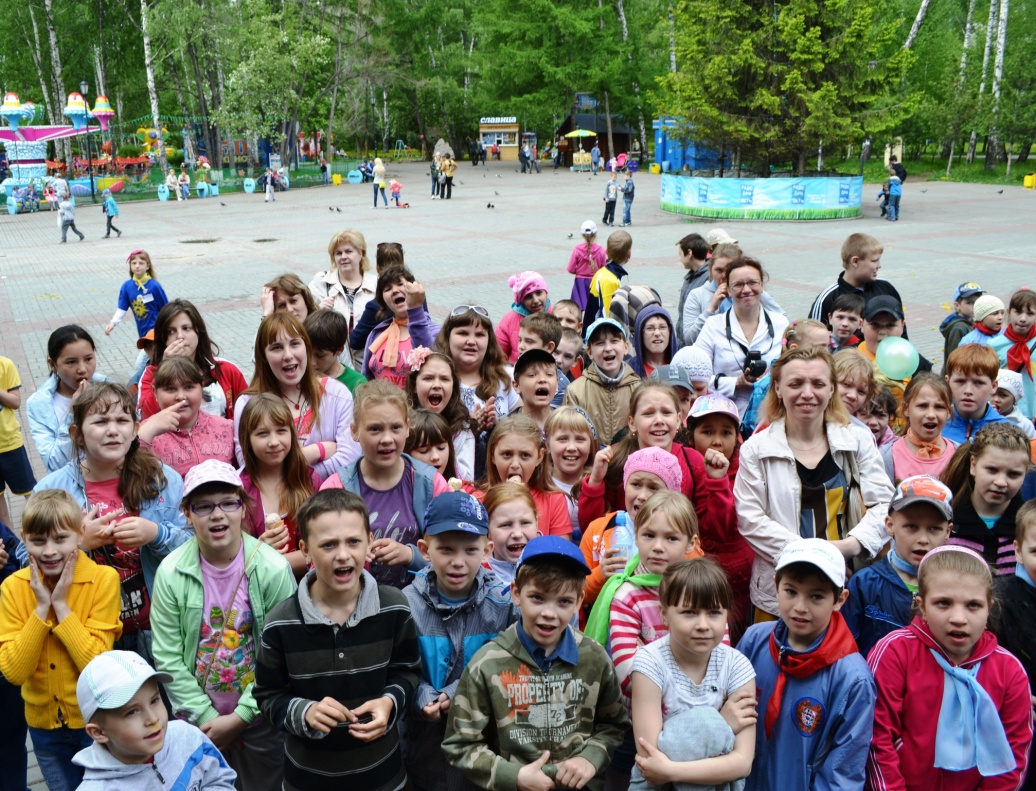 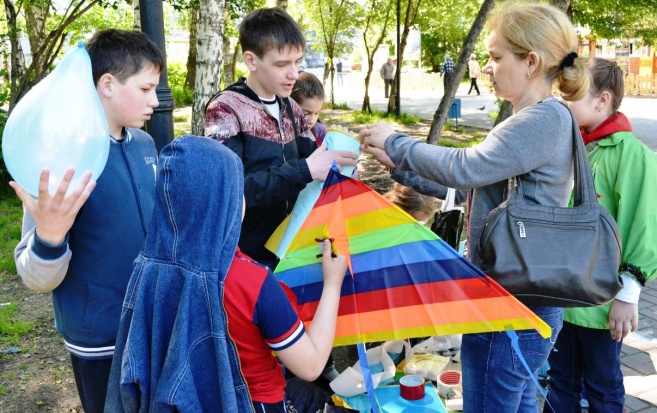 «Кубок  лета» - 2014«Покоряя  вершины»
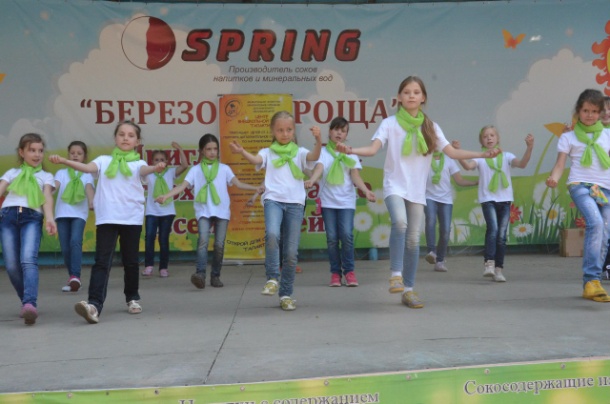 июнь 2014
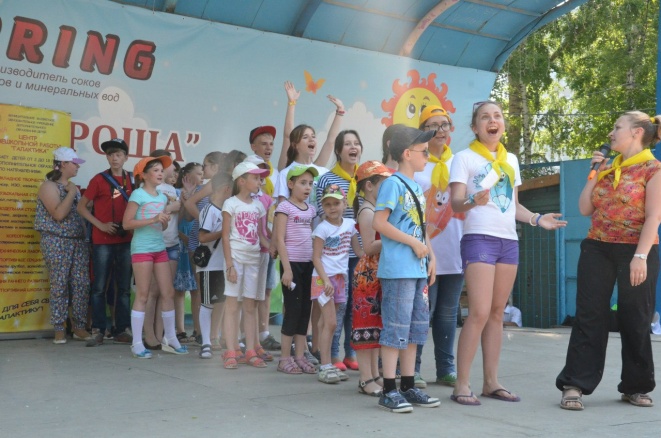 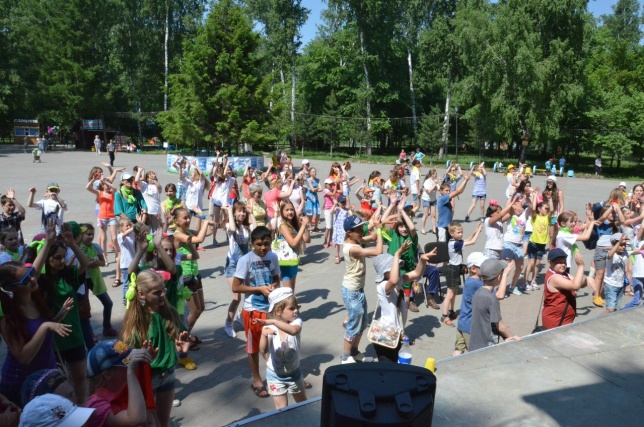 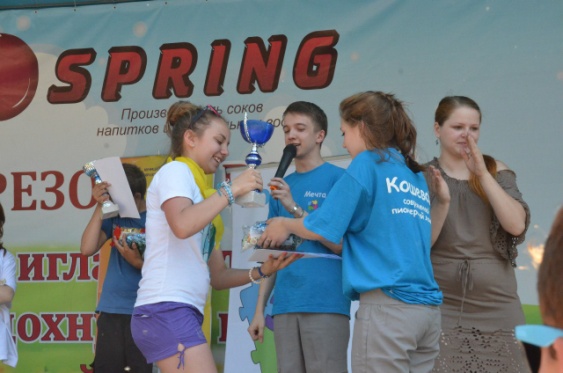 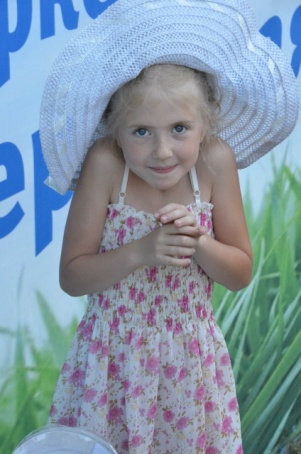 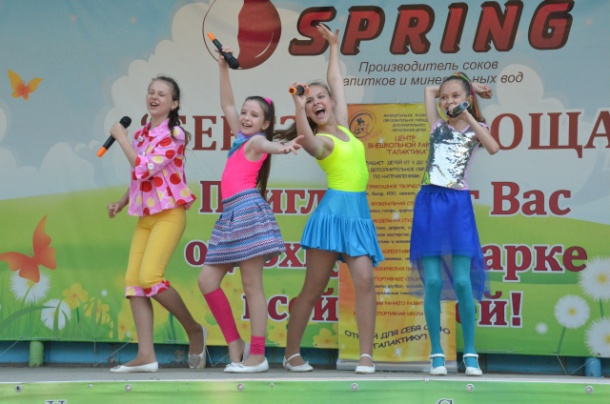 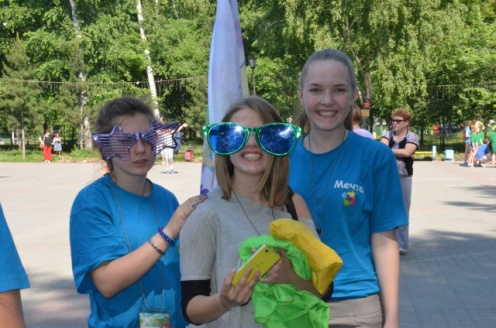 Профильная смена  «Мастерская под солнцем»
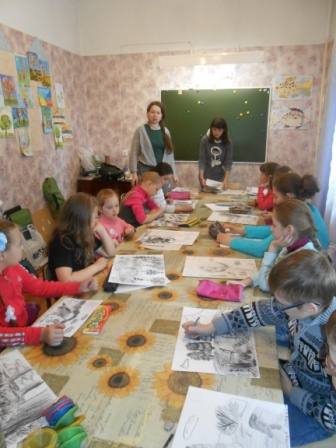 2 – 8 июня 2014
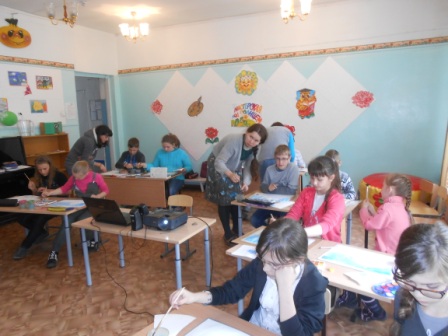 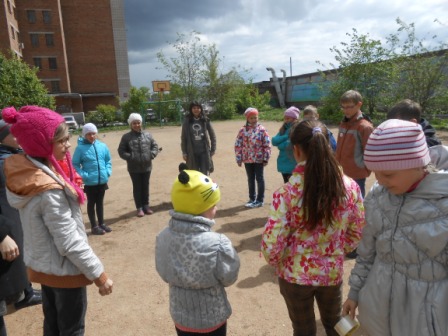 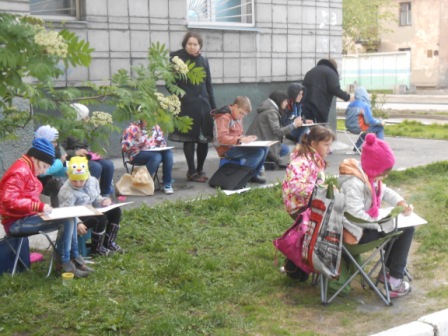 Открытое первенство по шахматам
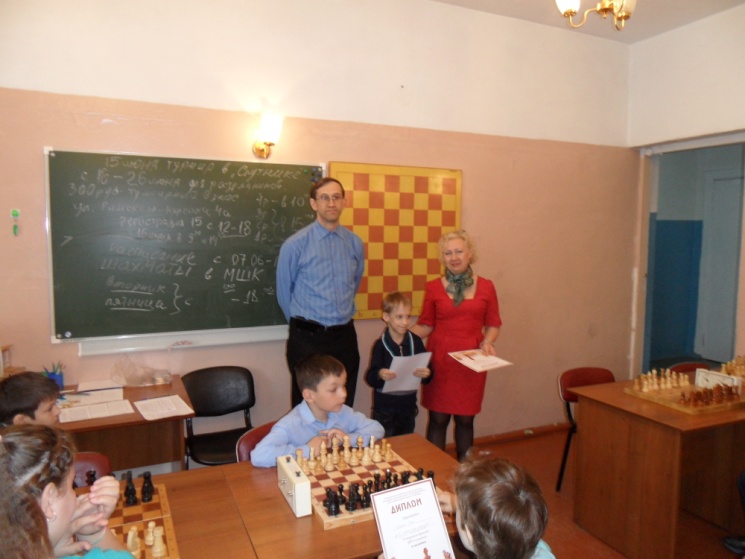 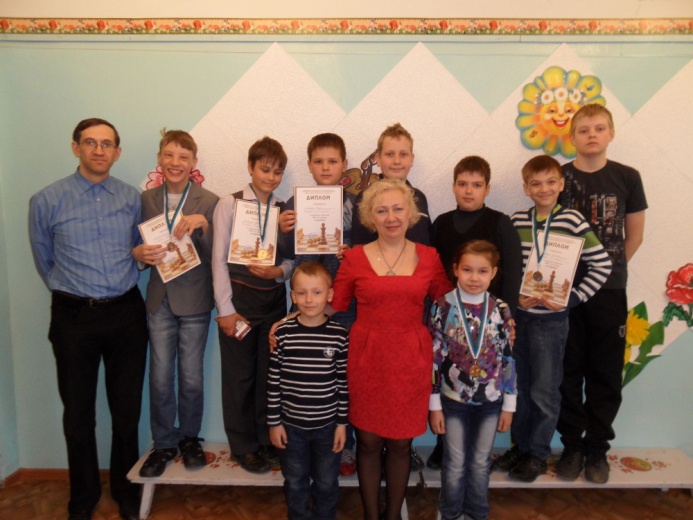 2 – 5 июня 2014
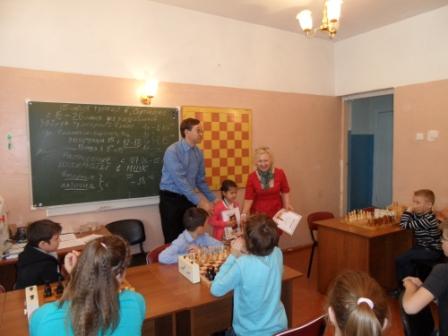 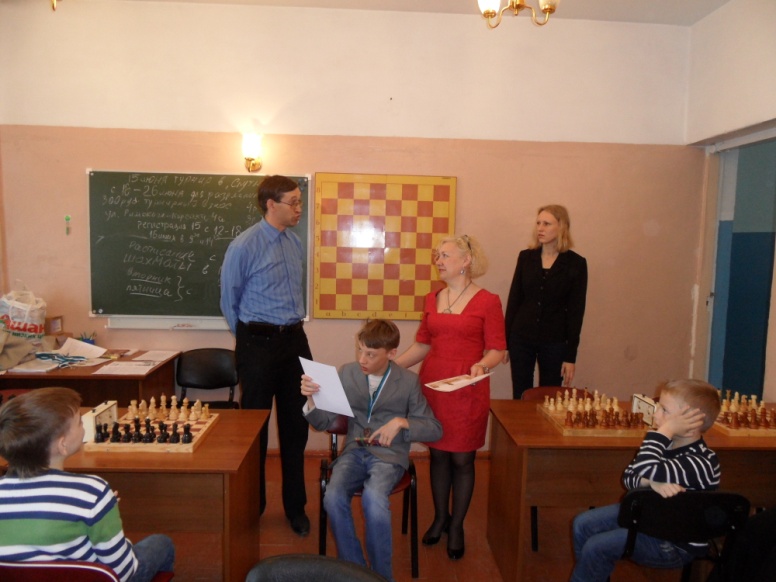 Всем тёплого ЛЕТА
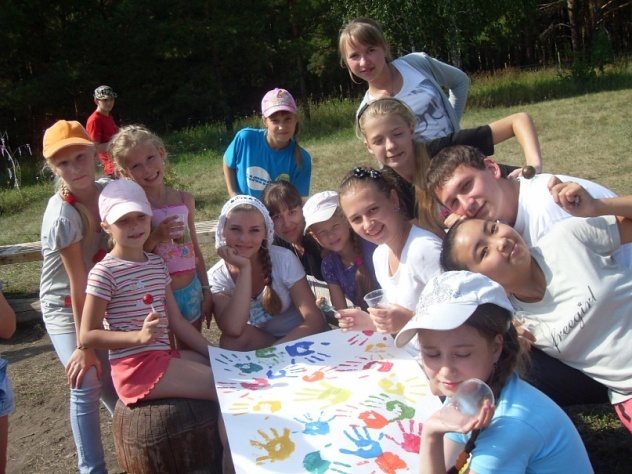 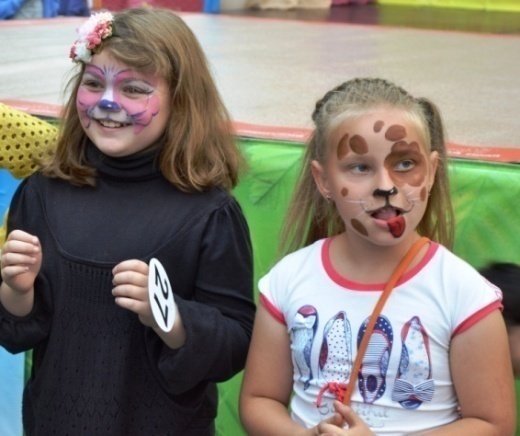 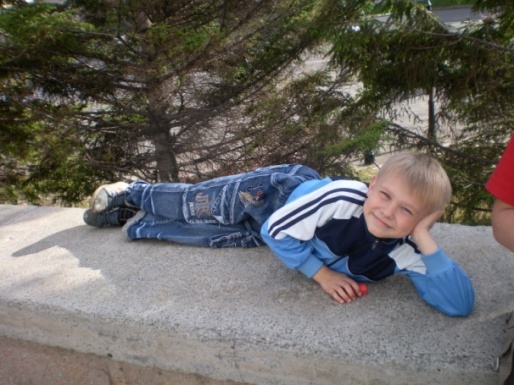 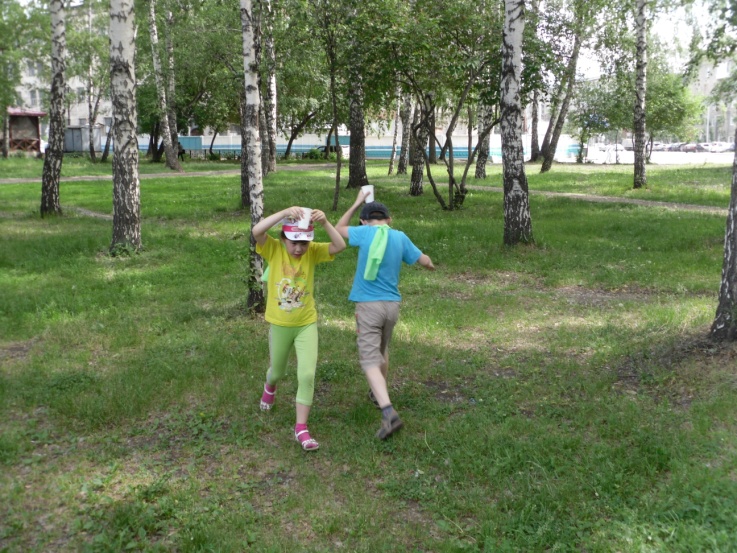 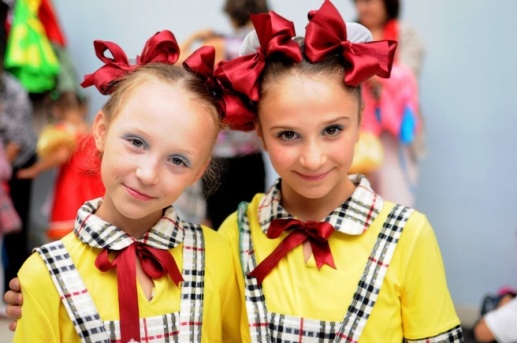 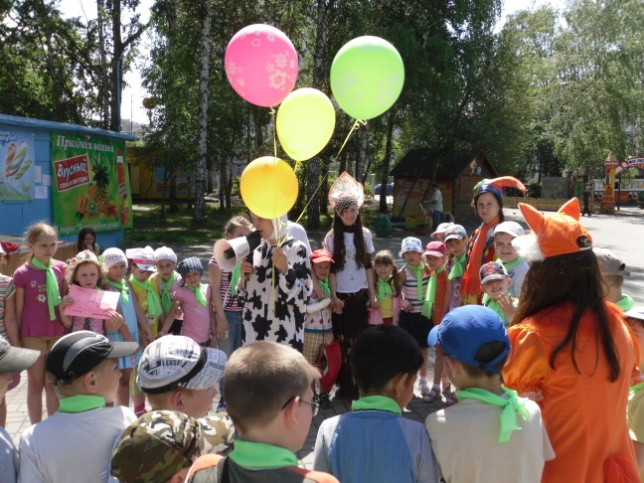 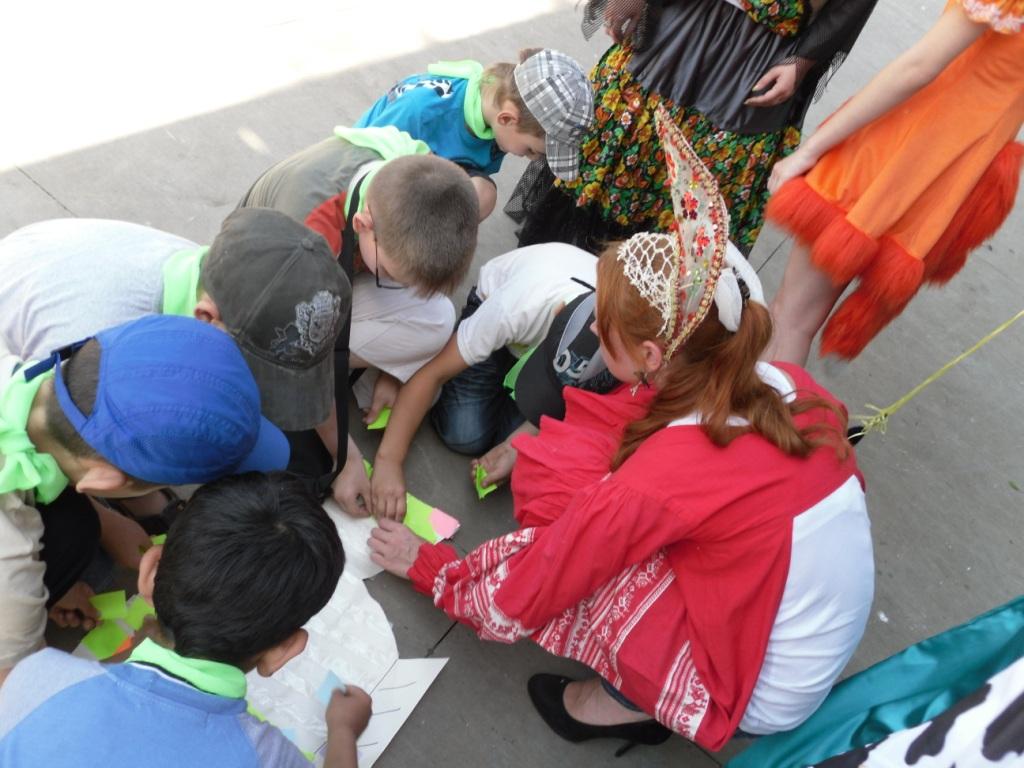 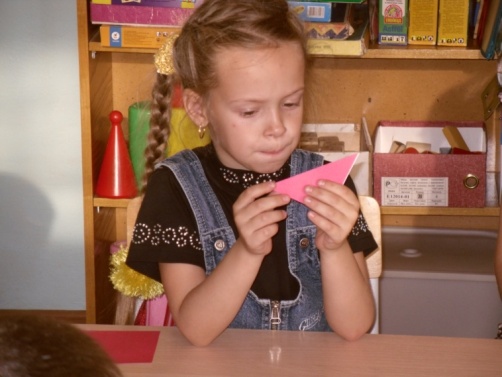